Understanding Label Language and the Implications for Application
Robert E. Wolf 
Extension Specialist Application Technology
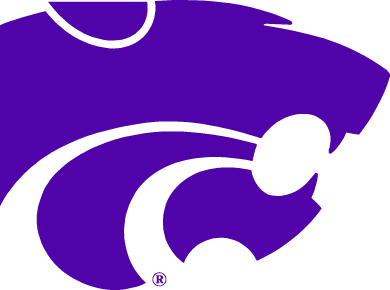 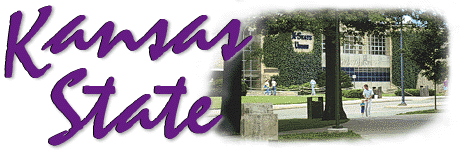 Biological and Agricultural Engineering
[Speaker Notes: Use either title slide.  Hide the one you do not want to use.]
Changes in the Application Industry!
Product Related!!!
Historically inefficient process
Increased cost of pesticides
Product rates are changing (< an ounce/acre)
More pest specific products
Biotechnology and GMO’s (Roundup Ready, Bt’s)
More sophisticated equipment (electronics) $$$
Variable rates
Site-specific
Focus on Drift
Remember
to
Always
Looking At Labels
Label instructions are enforceable
Label information is required on records
Labels require applicators to comply with Worker Protection Standard regs
Some language is enforceable, while other is advisory – which is which?
Some language details how to prevent damage to crops, protect nearby sites, and achieve quality pest control
[Speaker Notes: Both state regulatory agencies and EPA do enforcement on pesticide use.  Another little recognized enforcement arm are state Health and Safety agencies that enforce on the Worker Protection Requirements.

It is really a challenge, even for state regulators to tell what language an applicator MUST legally follow and what language is only advisory in nature and not actually enforceable.

From the perspective of the legal/court…….

Today we are seeing more and more details on the label the provided instructions to ensure proper deposition, minimize off-target movement, provide no-spray zones, detail tank cleaning procedures, and more

The goal of this presentation is to review some of the more subtle label language and remind you on why it is important to read the labels of those products you will apply PRIOR to the spray season – when you have time to catch the fine print.]
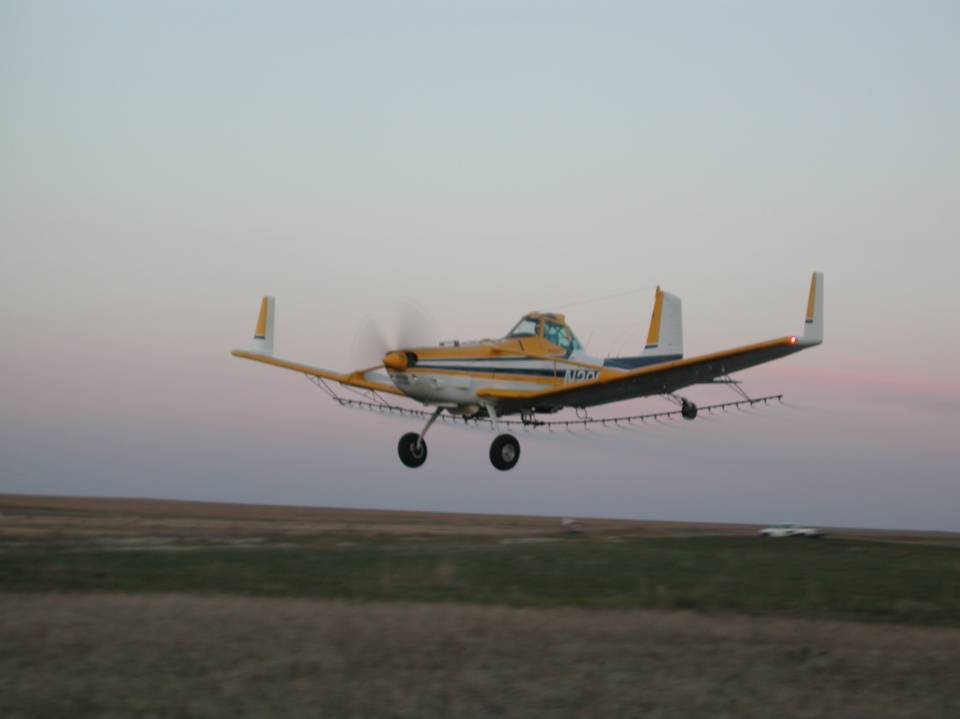 Pesticide Labeling
Your safety as well as the safety of other people and the environment all depend on reading and understanding the label.

  


Label violations lead to fines and significant legal problems.  Ignorance of the label is never considered an adequate defense if enforcement action is taken against you.
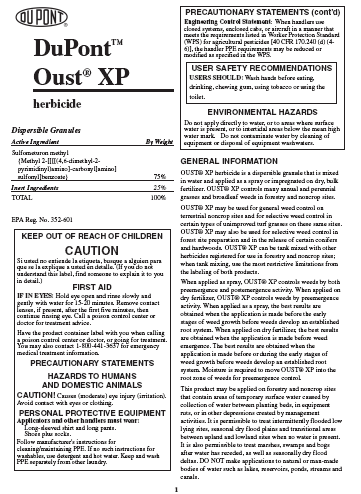 The Label Starts Here!
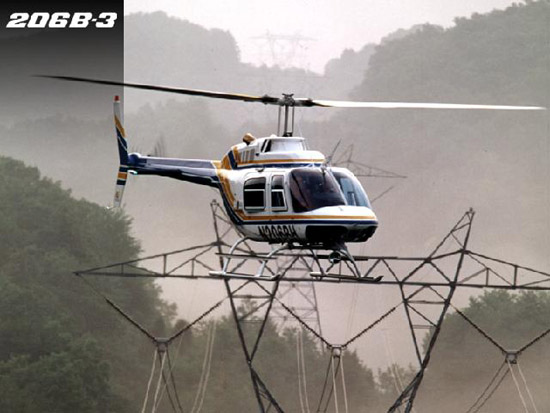 [Speaker Notes: Contains information critical to using the product effectively and safely.
Include detailed information on safety precautions (human and environmental)
Not following the label instructions is a violation of Federal and/or State law.  
Labels have various sections as mandated by the Environmental Protection Agency (EPA).
It is extremely important that you familiarize yourself with the labels of the products you use (especially the first few pages and the crop specific information).
Don’t take it for granted that this year’s label is the same as last year’s, they are changing often these days.]
Label Sections
The trade name does not tell you what is in the product 
Go to the active ingredients section
The EPA registration number and trade name are required for pesticide recordkeeping.
[Speaker Notes: Certain information found on the label must be recorded on your application records.  One of the more common recordkeeping errors is that applicators write in the active ingredient name when it is the Trade name that is required.  Make sure you write in the Trade name.]
Label Interpretation
What is advisory?
What is mandatory?
What is enforceable - Regulatory?
What is enforceable – Litigation?
[Speaker Notes: The purpose of the following slides will be to review various label statements not for the purpose of discussing the techniques but to better understand how to interpret them…..

Key words will be highlighted in the various examples provided.

Presenters are encouraged to avoid a detailed discussion of techniques.  Many of these topics have been covered in previous spray drift minimization modules.

Use this opportunity to establish with members of the audience what some of the label issues are that they are concerned about.]
Spray Drift Management
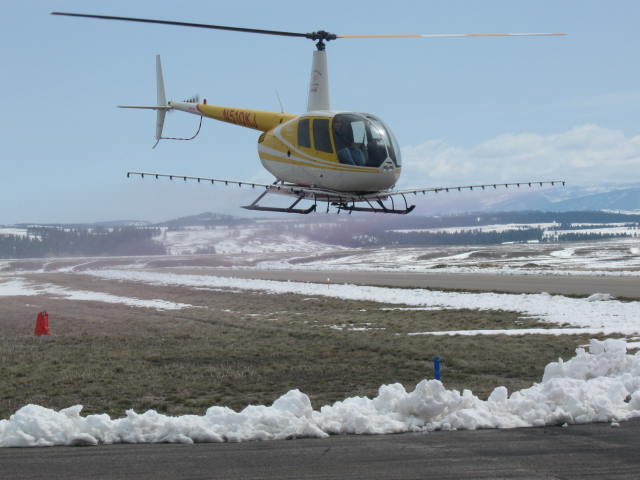 Statements on the Label
Aerial Application Instructions
[Speaker Notes: This slide has multiple levels and is an example of statements provided to aerial applicators about drift.  The key reference on many labels today directs applicators to the Aerial Drift Reduction Advisory.  In particular this slide a specific state has special requirements.  The following slides will take us through some of the key components of such an advisory.]
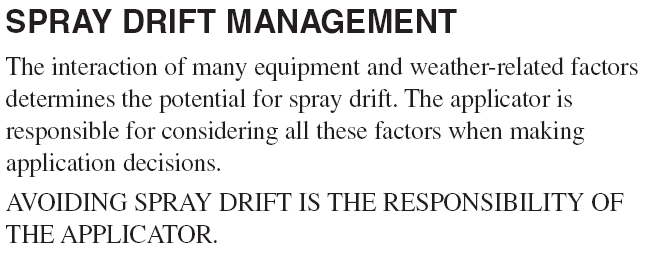 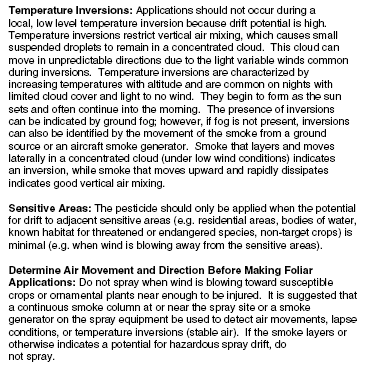 ADVISORY
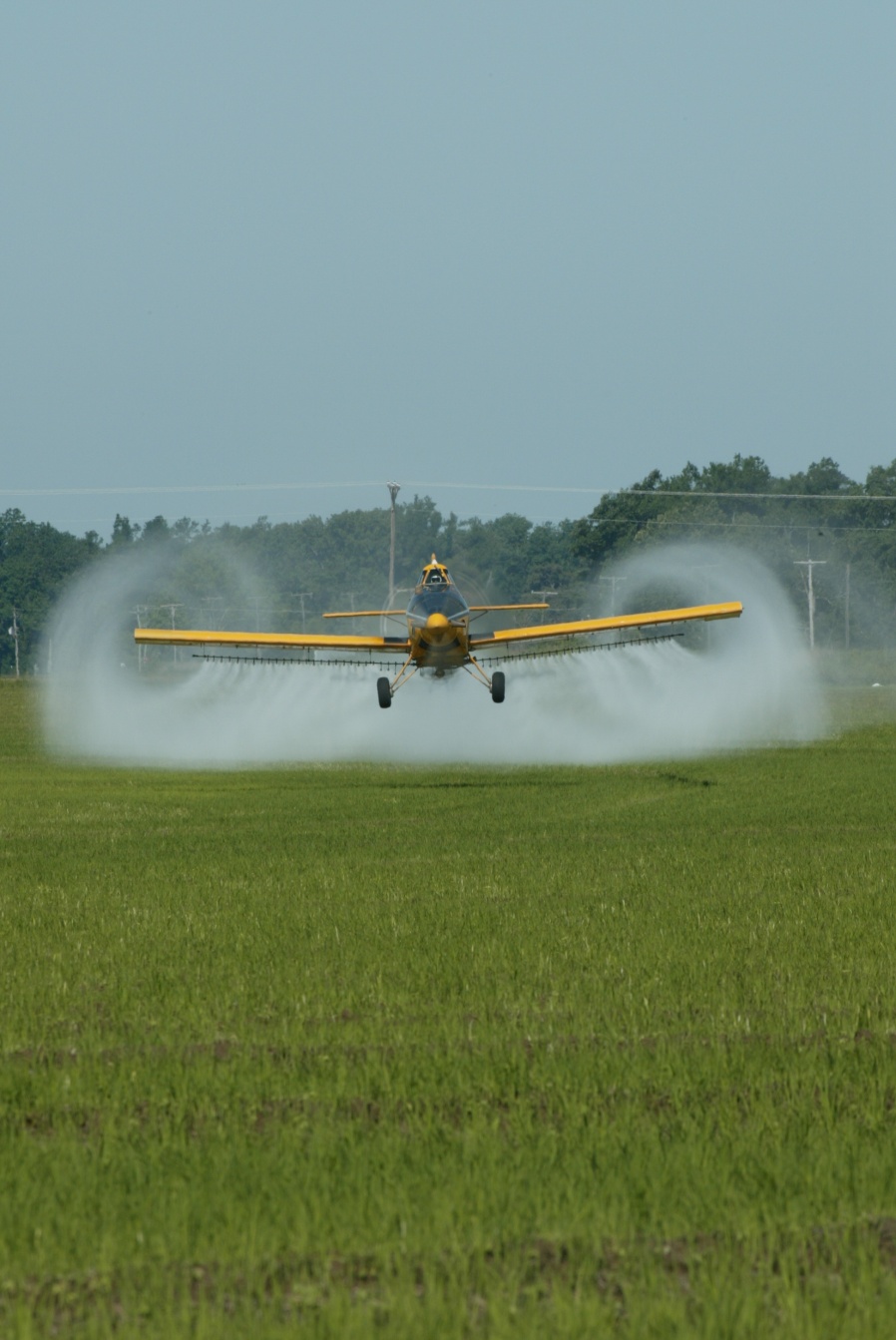 [Speaker Notes: THIS SLIDE IS HIDDEN AND INSERTED TO SHOW THE LAYERS OF INFORMATION THAT ARE NOT APPARENT ON SLIDE 41 IN THE INSTRUCTOR’S GUIDE. 

This slide shows the Aerial Drift Reduction Advisory pages again.

Some labels have drift advisories.  Main slide is the Grazon P+D label and covers most all concerns about drift causing elements.  The the expanded size slides are taken from the Harmony Extra XP label.  Again do not focus to intently on the techniques but you must emphasis that statements made on the label are non-enforceable, but if you end up in litigation on an application you may have to explain why you didn’t follow the advisory.]
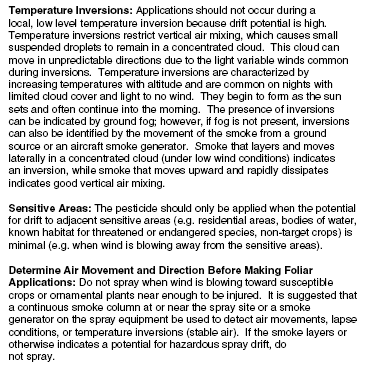 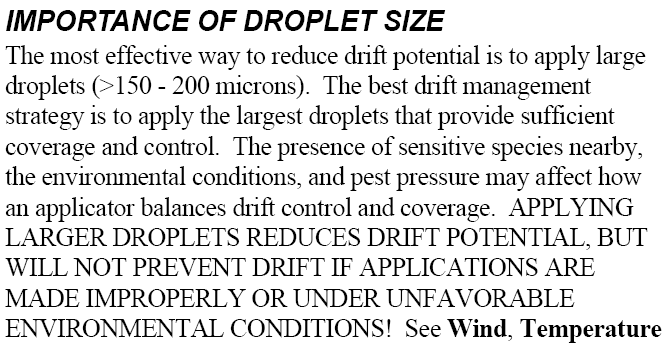 ADVISORY
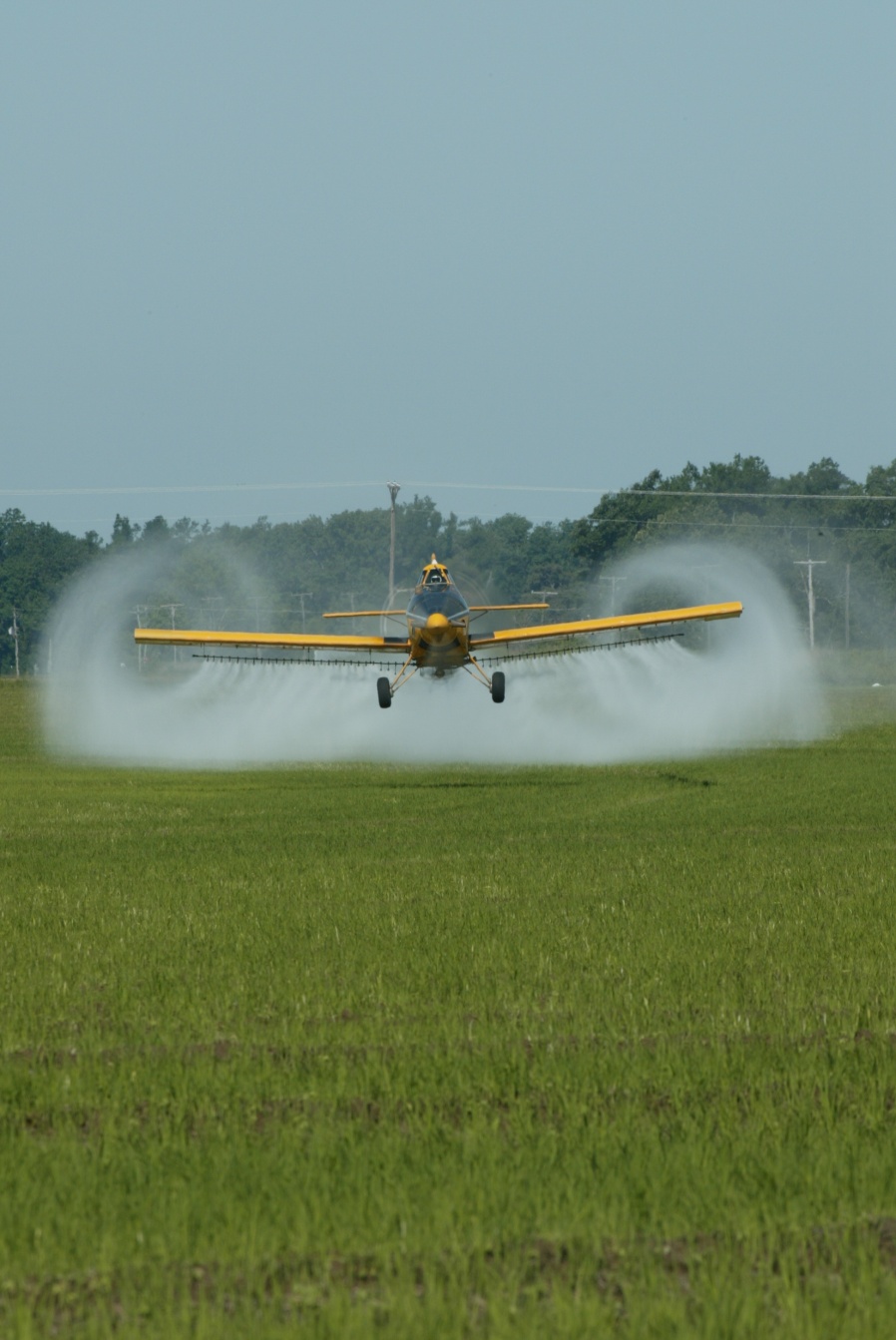 [Speaker Notes: THIS SLIDE IS HIDDEN AND INSERTED TO SHOW THE LAYERS OF INFORMATION THAT ARE NOT APPARENT ON SLIDE 41 IN THE INSTRUCTOR’S GUIDE.

This slide shows a statement about the “Importance of Droplet Size”.

Some labels have drift advisories.  Main slide is the Grazon P+D label and covers most all concerns about drift causing elements.  The the expanded size slides are taken from the Harmony Extra XP label.  Again do not focus to intently on the techniques but you must emphasis that statements made on the label are non-enforceable, but if you end up in litigation on an application you may have to explain why you didn’t follow the advisory.]
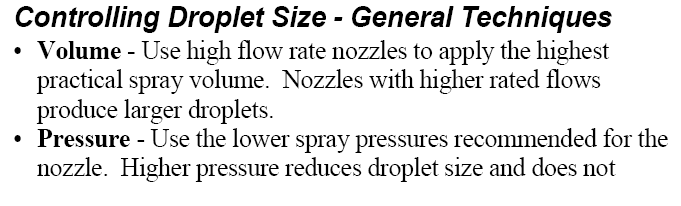 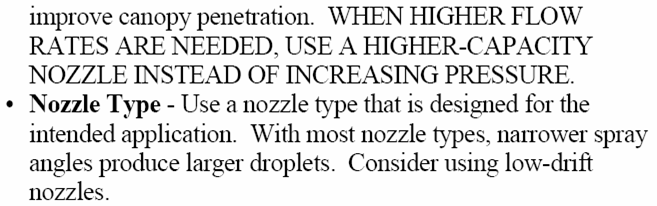 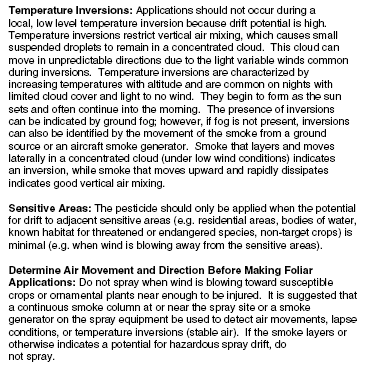 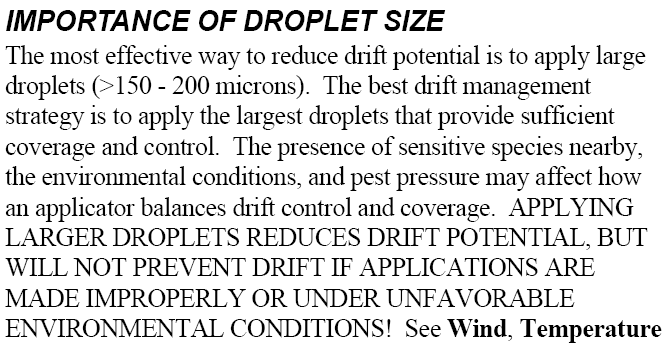 ADVISORY
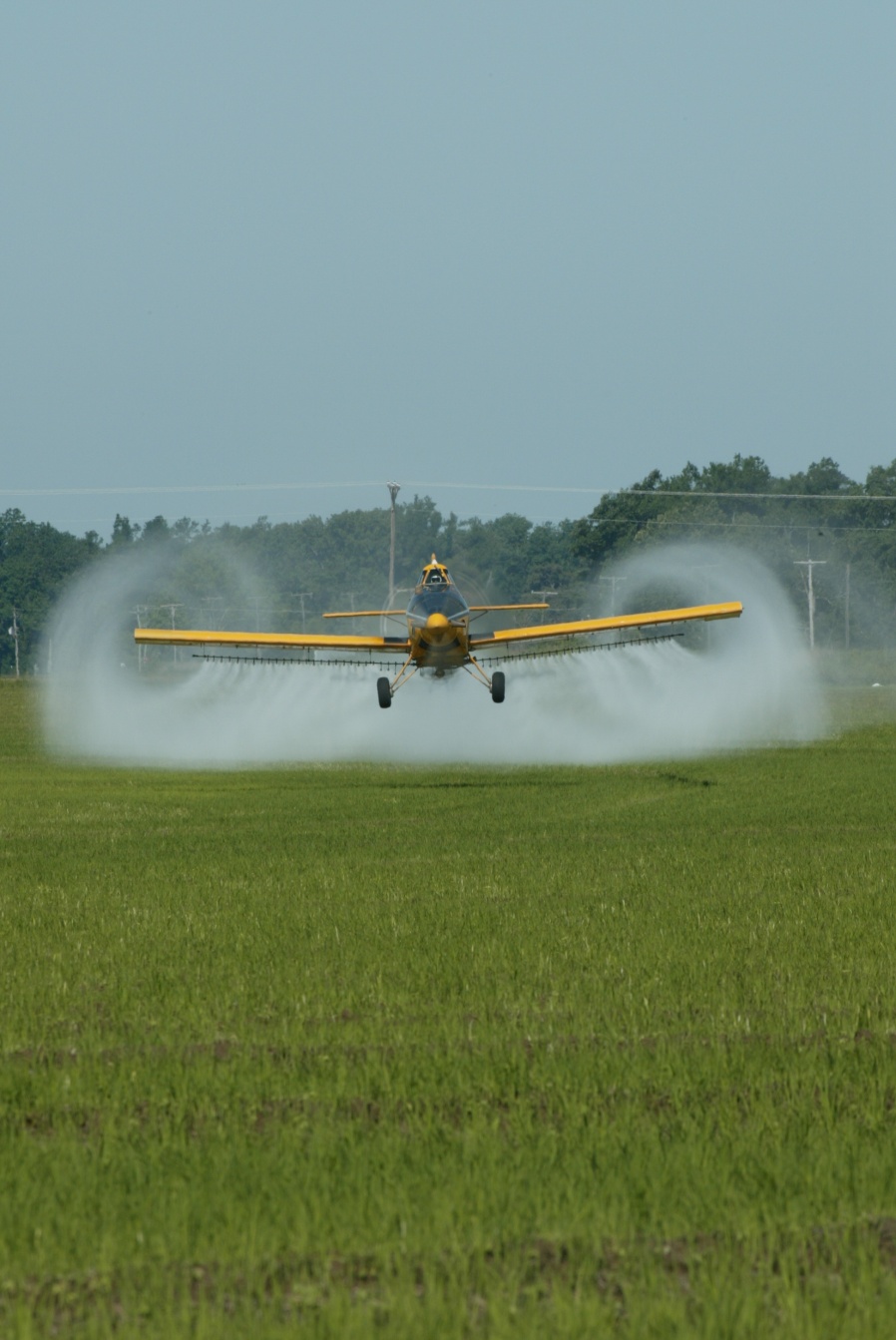 [Speaker Notes: THIS SLIDE IS HIDDEN AND INSERTED TO SHOW THE LAYERS OF INFORMATION THAT ARE NOT APPARENT ON SLIDE 41 IN THE INSTRUCTOR’S GUIDE.

This slide illustrates the suggestions for “Controlling Droplet Size – General Techniques” through Volume, Pressure, and Nozzle type.

Some labels have drift advisories.  Main slide is the Grazon P+D label and covers most all concerns about drift causing elements.  The the expanded size slides are taken from the Harmony Extra XP label.  Again do not focus to intently on the techniques but you must emphasis that statements made on the label are non-enforceable, but if you end up in litigation on an application you may have to explain why you didn’t follow the advisory.]
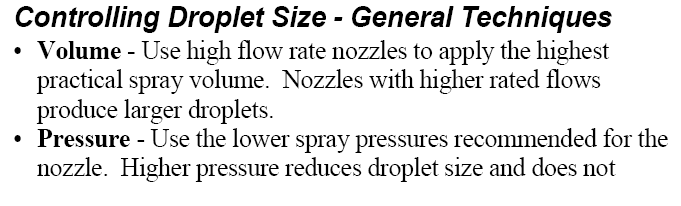 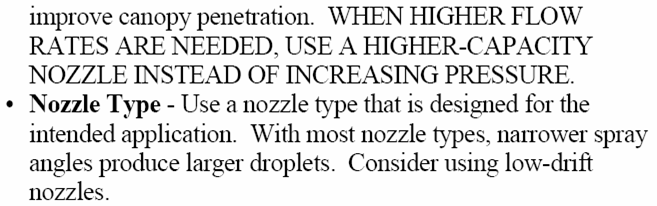 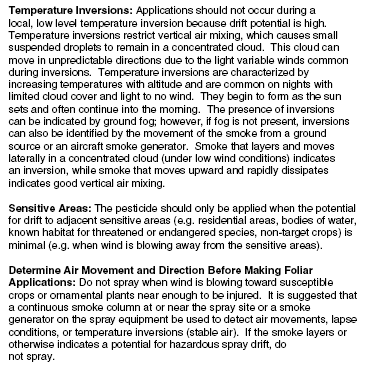 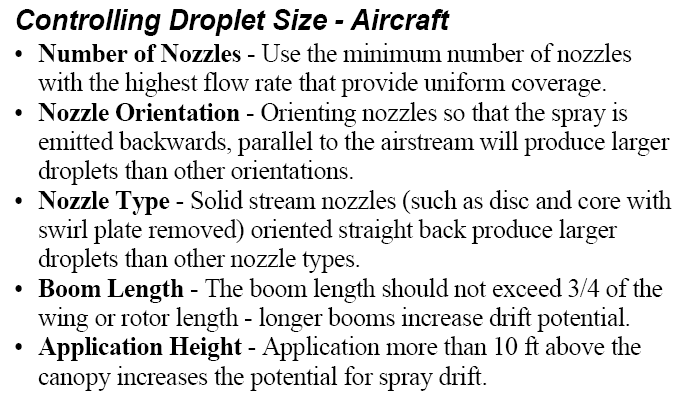 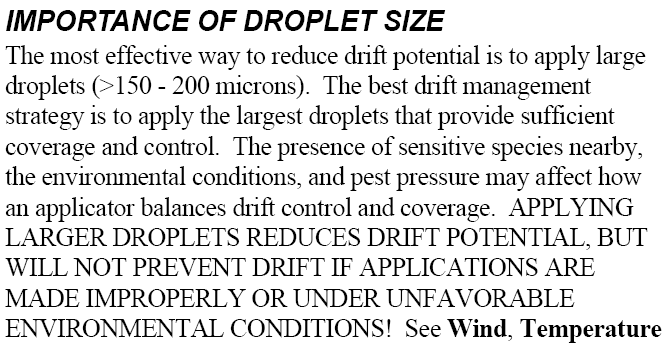 ADVISORY
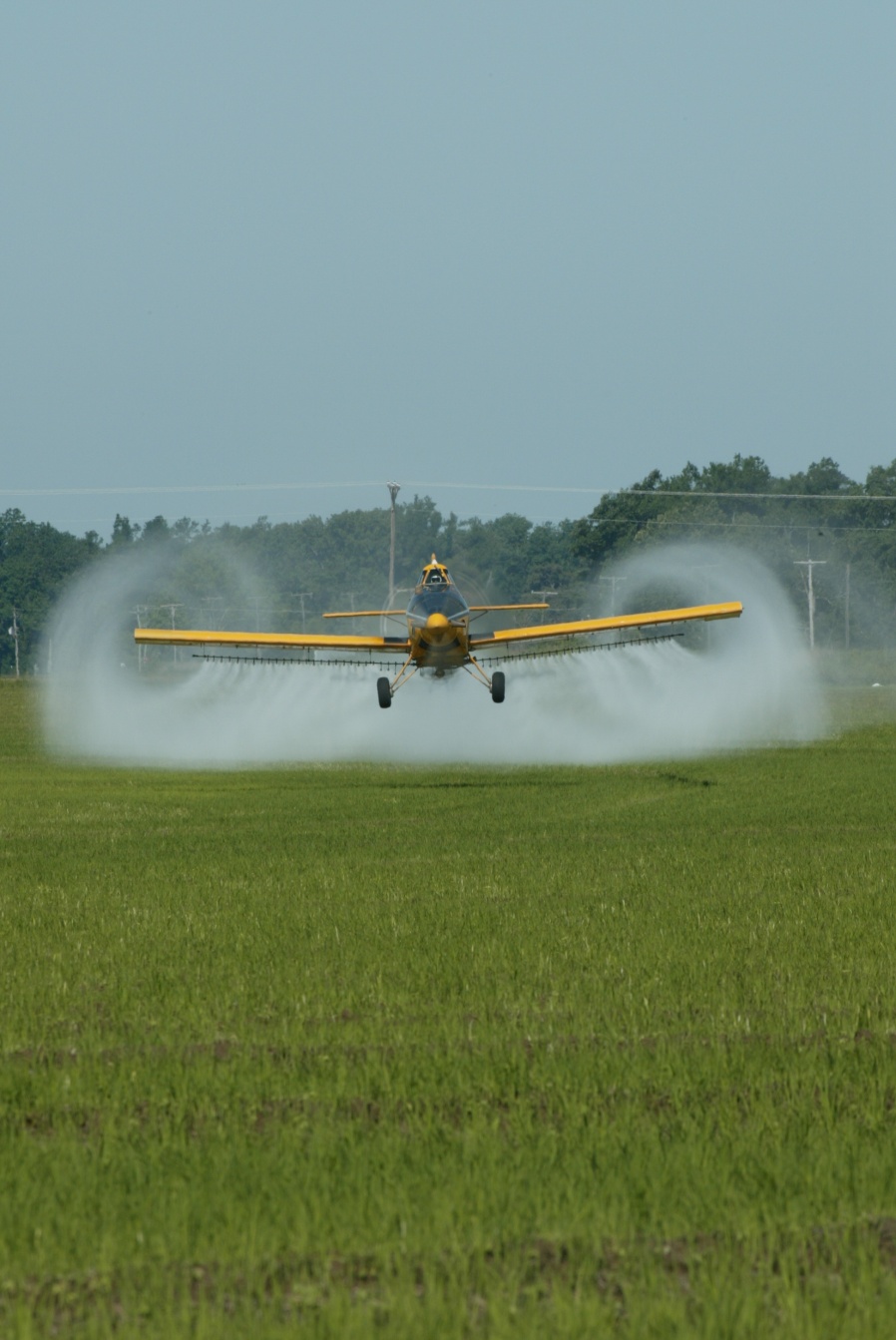 [Speaker Notes: THE LAST 3 HIDDEN SLIDES HAVE BEEN ILLUSTRATING WHAT APPEARS AT THE VARIOUS LEVELS OF THIS SLIDE.

This slide shows the final slide illustration of “Controlling Droplet Size – Aircraft” through the Number of Nozzles, Nozzle Orientation, Nozzle Type, Boom Length and Application Height.

Some labels have drift advisories.  Main slide is the Grazon P+D label and covers most all concerns about drift causing elements.  The the expanded size slides are taken from the Harmony Extra XP label.  Again do not focus to intently on the techniques but you must emphasis that statements made on the label are non-enforceable, but if you end up in litigation on an application you may have to explain why you didn’t follow the advisory.]
Droplet Size
Coarse droplets
300 to 500 microns
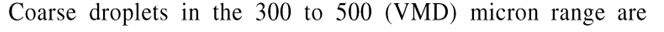 For herbicides: do not 
use fine droplet sprays
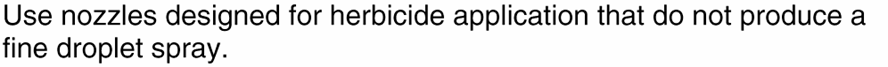 Not less than 600 microns VMD
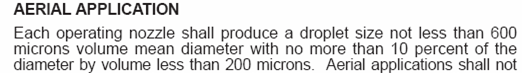 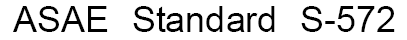 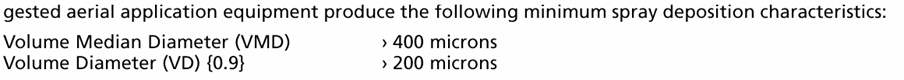 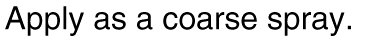 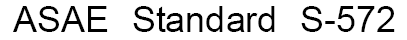 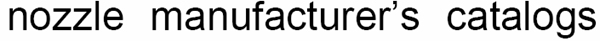 [Speaker Notes: Many labels are starting to include specific information regarding droplet size for the crop protection product being used.  Some excerpts from several labels are included in this slide.  Note how some are becoming very specific.  Also note that the label requiring 600 microns or larger may be a challenge to achieve….ie check out using the models for your given application parameters.

Also note in the one case that an incorrect/mistake had been made.  VD 0.9 should be VD 0.1.  The VD 0.1 represents the small driftable fines typically identified in the less than 200 micron range.

Note the variety of ways droplet size can be described. Some labels use specific micron sizes, others refer to the VMD, VD0.1 and VD0.9, while still others use the ASABE S-572 droplet spectra classification system.]
Label Restrictions & Limitations
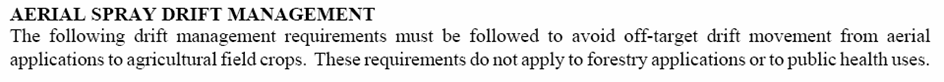 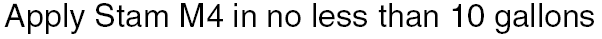 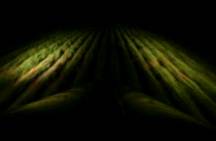 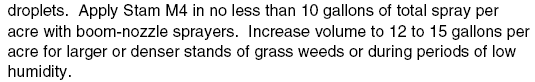 Do not apply this product by air earlier than 30 minutes prior to sunrise or later than 30 minutes after sunset……Fresno County Ag Commissioner
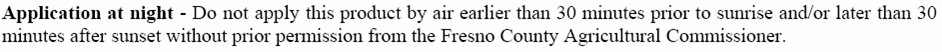 [Speaker Notes: Stam M-4
Glyphosate 41%
Glyphosate 41%
Clincher CA]
WRONG?
Label Restrictions and Limitations
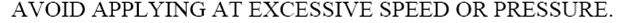 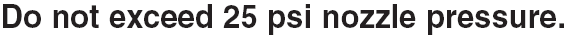 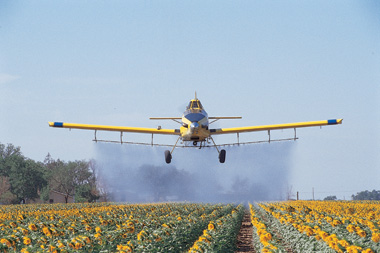 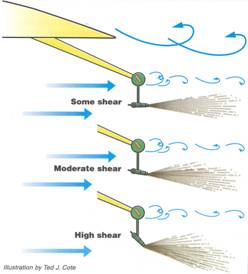 [Speaker Notes: What constitutes excessive speed or pressure? Optimal application speed varies from aircraft to aircraft. Optimal pressure depends on several factors, including speed, nozzle type, orifice size, and spray angle. As for the 25 psi limit, we know in many cases increasing pressure actually increases droplet size (remind them about nozzle models), but this label specifically prohibits higher pressures. Participation in an Operation S.A.F.E. fly-in can verify that your aircraft performs well at the speed and pressure you typically apply at.]
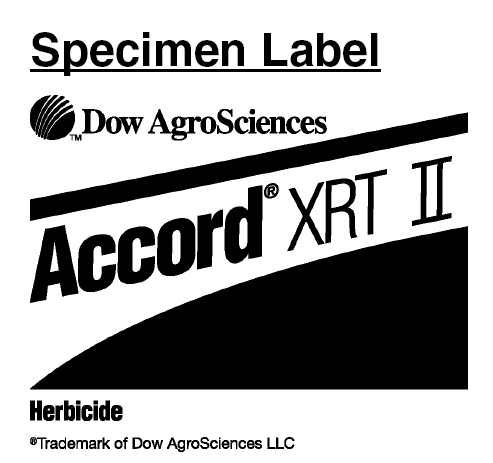 Calibration
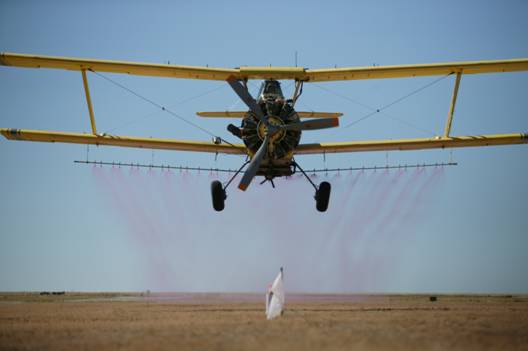 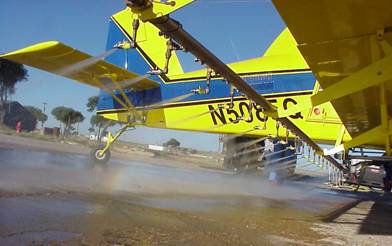 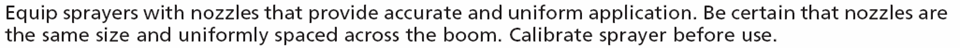 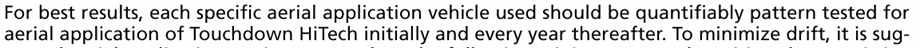 [Speaker Notes: Does having nozzles of all the same orifice size evenly spaced along the boom assure an accurate and uniform application? Think about your nozzle spacing on the outer edges of your boom compared to the center section – is the number of nozzles and spacing the same? Again, participation in an Operation S.A.F.E. fly-in can verify your aircraft provides a uniform pattern with non-uniform nozzle spacing. Bottom label specifically mentions pattern testing.]
Operation S.A.F.E.
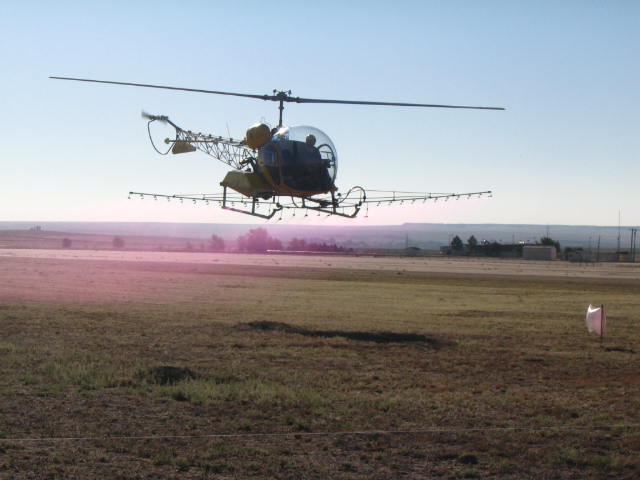 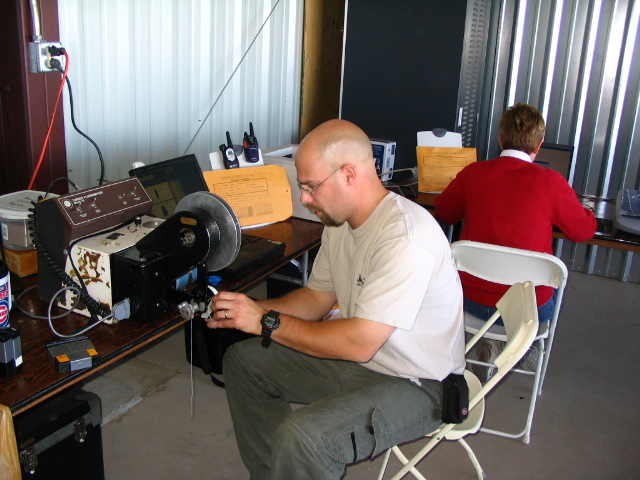 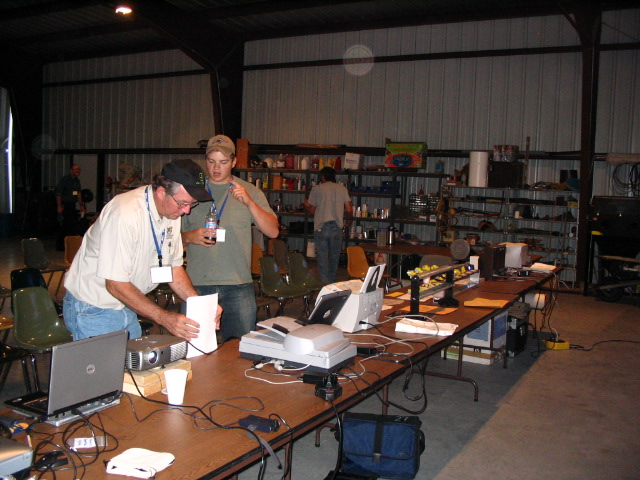 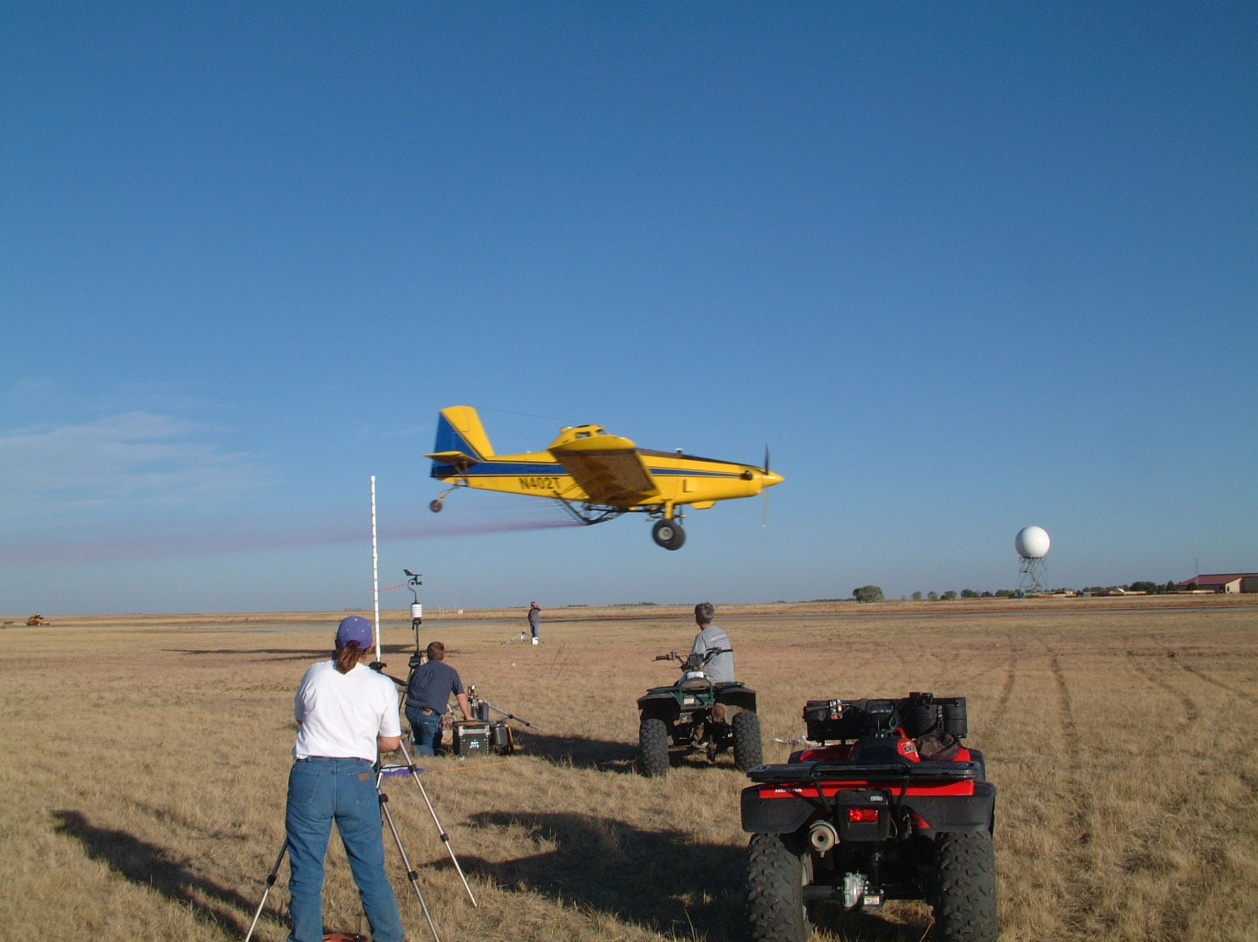 [Speaker Notes: This is a good transition slide emphasizing what the module is all about.
Self-regulating Application & Flight Efficiency
NAAA has an excellent explanation of this on the web page. Analysts and participants are both posted.
Presenters Note:  Recommend Operation S.A.F.E. to all operators and pilots.  Encourage them to ask their state association to conduct/sponsor an Operation S.A.F.E.]
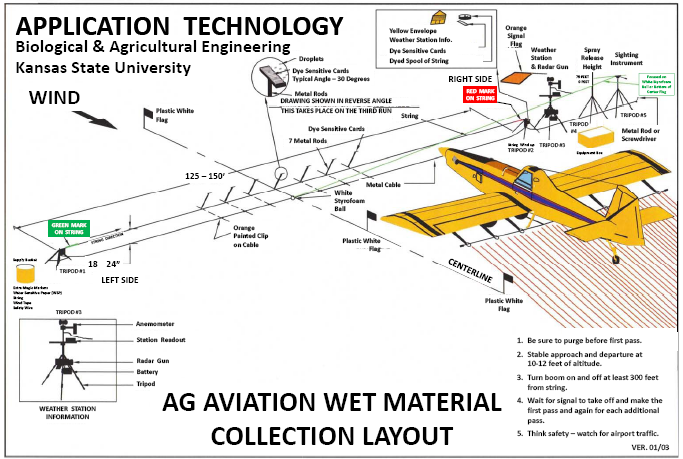 String
7 cards
Two sources of data – two reports
Spray pattern analysis
Fluorescent dye applied to string
Relative concentration measured using fluorometer
Used to measure spray pattern uniformity and determine appropriate swath width
Droplet size analysis
Spray droplets stain water sensitive paper cards
Stains measured using computer scanner
Used to measure droplet size and determine risk of drift and effects on efficacy
Spray pattern analysis
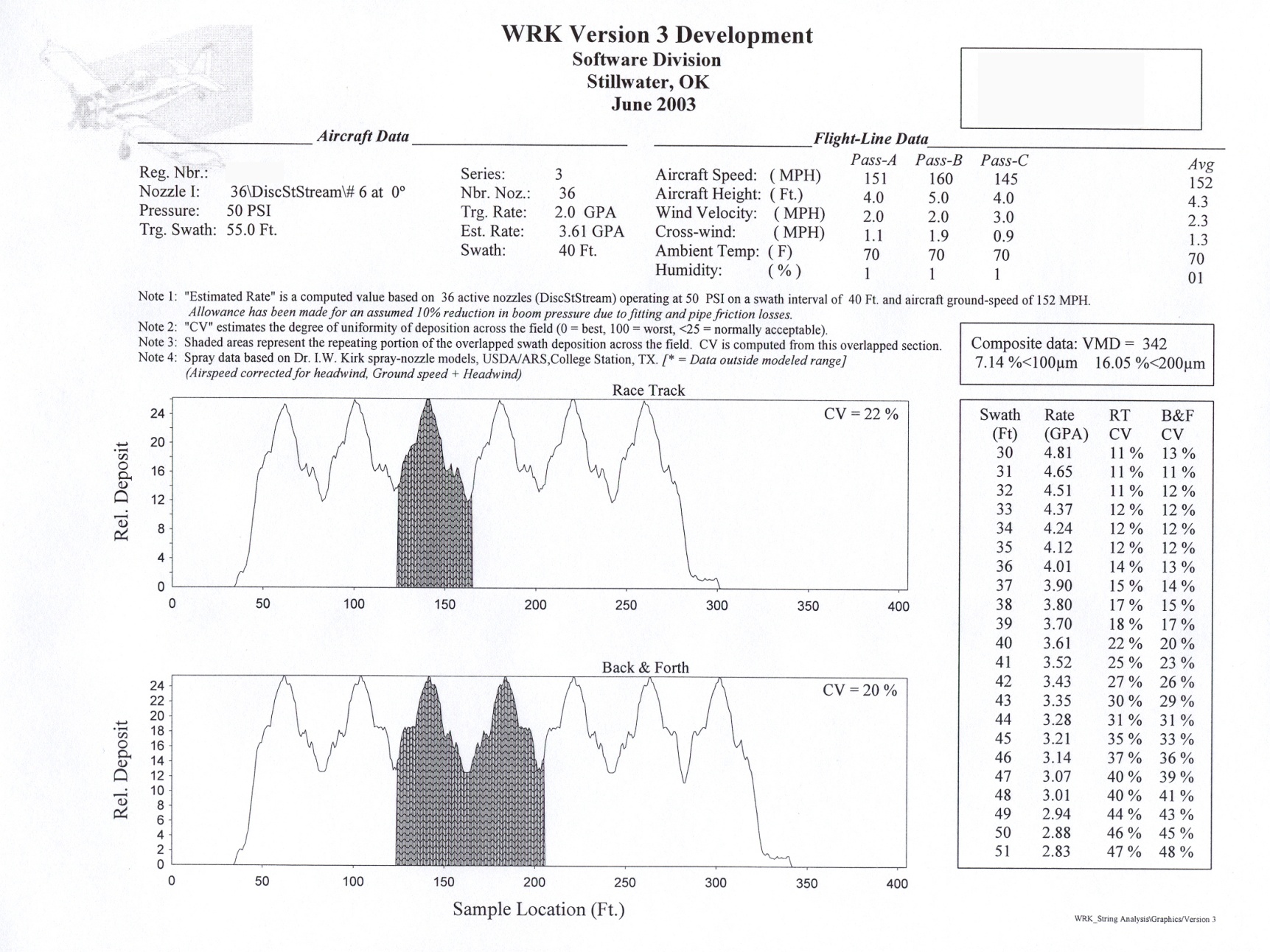 DropletScan
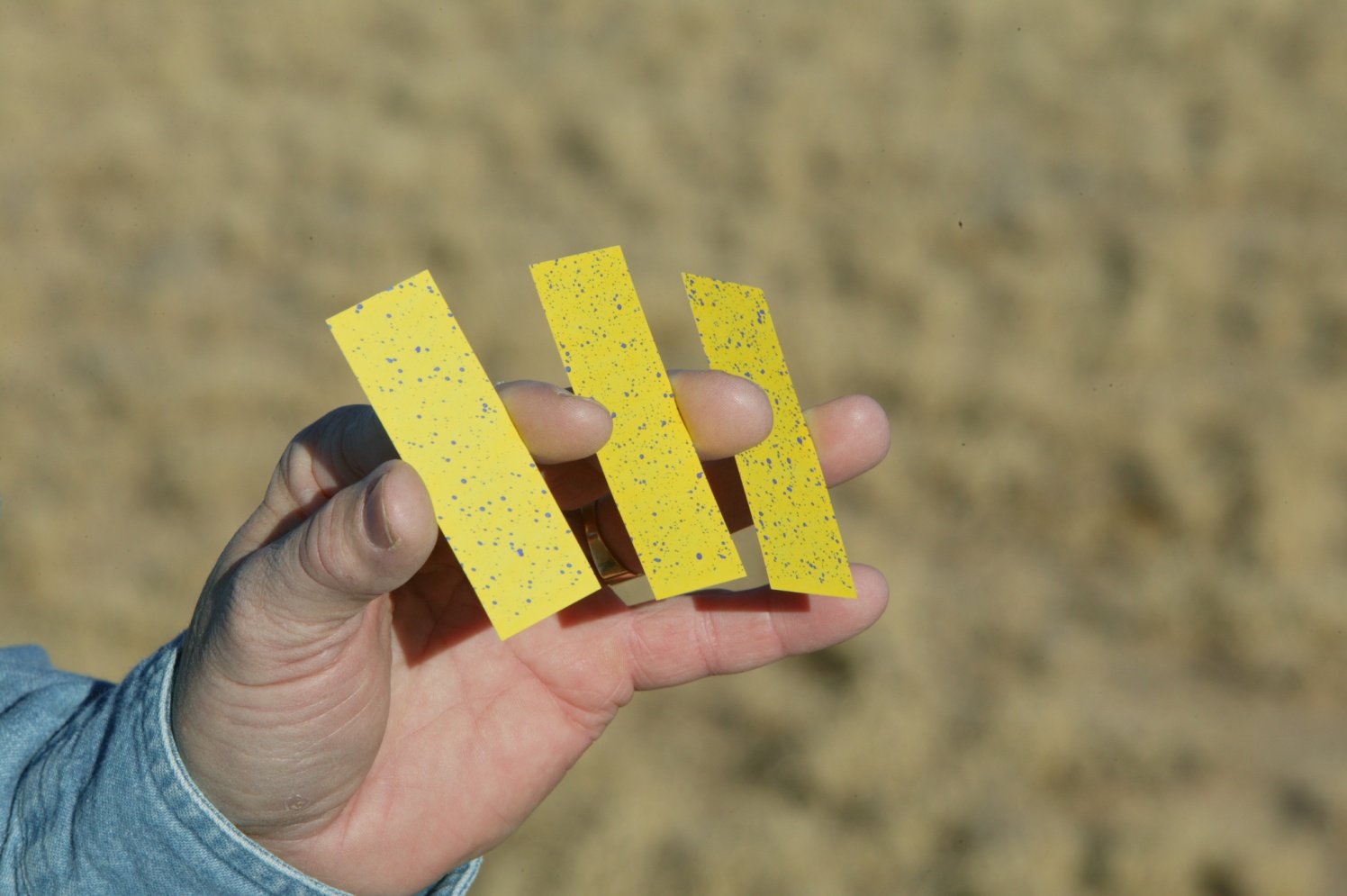 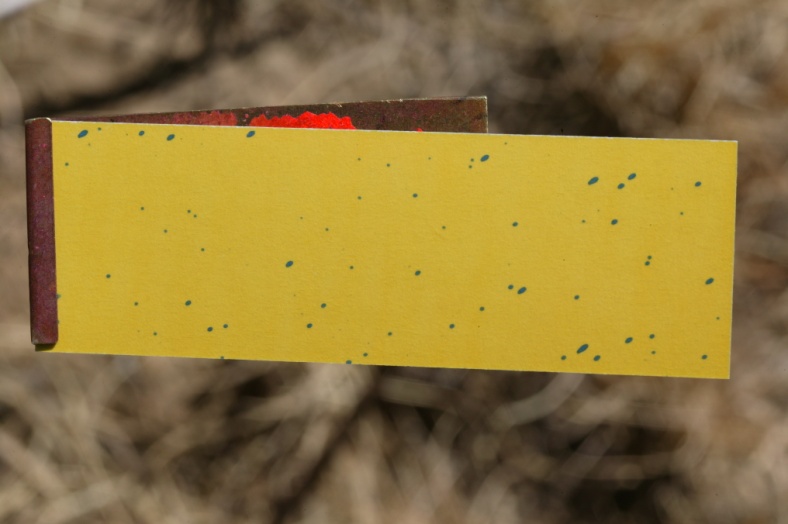 Composite droplet size data
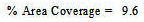 VMD = average volume median diameter in microns
VD (0.1) and (0.9) = average volume diameter in microns for 10% and 90% of volume, respectively
GPA = average gallons per acre measured on cards
Percent coverage = average percentage of card surface area covered by stain
Important Droplet Statistics:
VMD
(50%)
or
Vd0.5
Operational Area
VD0.1
(10%)
VD0.9
(90%)
VD(0.9) – VD(0.1)
RS =
VMD
Other droplet measurement terms
VD(0.1) – droplet diameter where 10% of spray volume is smaller (90% is greater)
VD(0.9) – droplet diameter where 90% of spray volume is smaller (10% is greater)
Relative span (RS) – used to describe the “width” of the spectrum
Droplet size recommendations
VMD usually should be in 300-500 micron range
A smaller VMD will be required for lower GPA rates
VD(0.1) > 200 microns – reduce the risk of drift
VD(0.9) < 600 microns – prevent large droplets that can reduce coverage by consuming large portions of the total volume
RS should be around 1 - provides suitable variation for differences in target structure
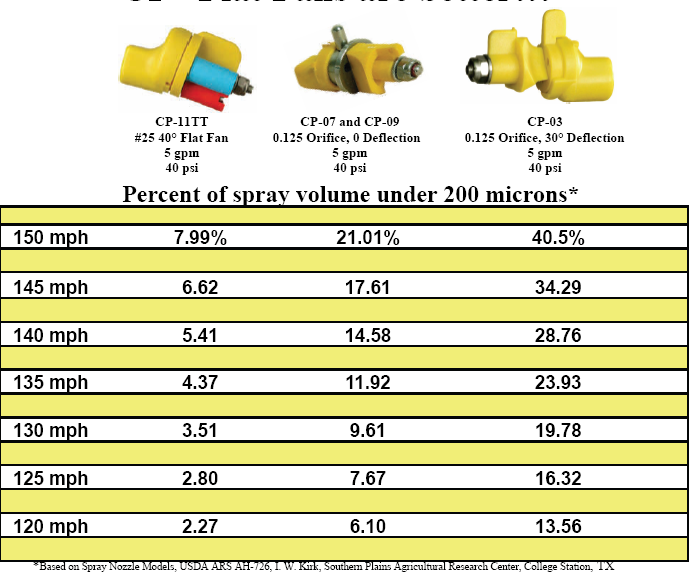 Calibration!!!!The next phase!
A new concept for applicators!
Ensuring that the spray droplet spectrum is what it is supposed to be to maximize efficacy while minimizing drift!
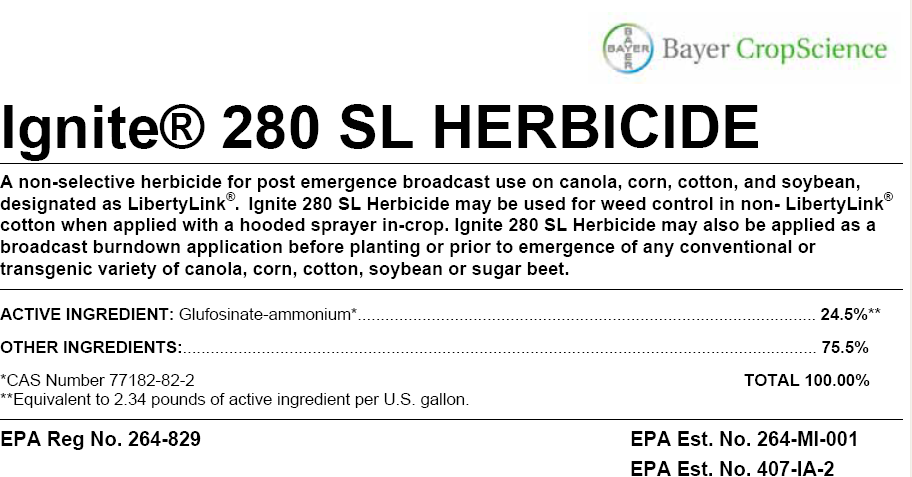 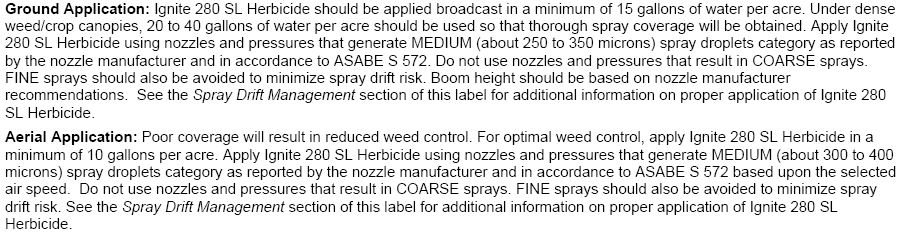 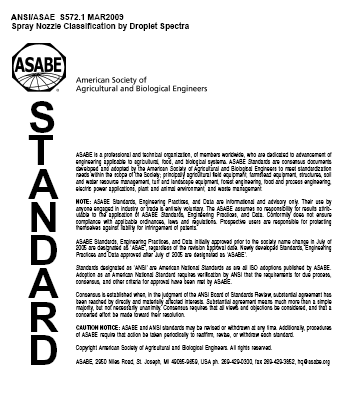 2009
ASABE S-572.1 Droplet Size Standard
2009
NEW
S572
NEW
ASABE Standard
>150
Fungicides/Insecticides
151-250
251-350
351-450
Herbicides
451-550
>551
Source: CropLife – July 2002
[Speaker Notes: Summary chart with descriptions and approximate droplet sizes recommended.  Important to mention the relative size so they can keep it in perspective.]
Roadside Equipment?
Off-Center Venturi Flat-fan
Pre-orifice Air Induction Nozzles:
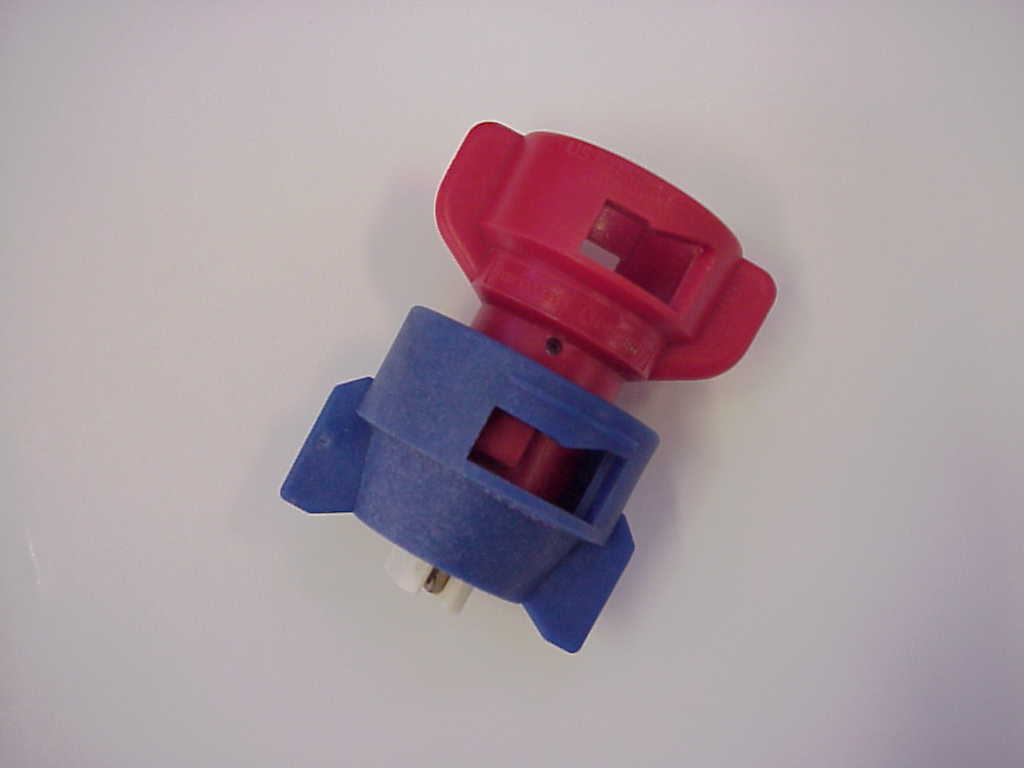 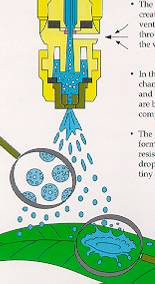 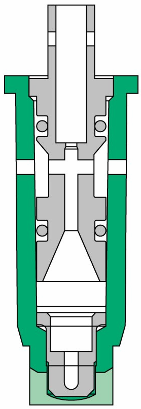 Pre-orifice
Air induction
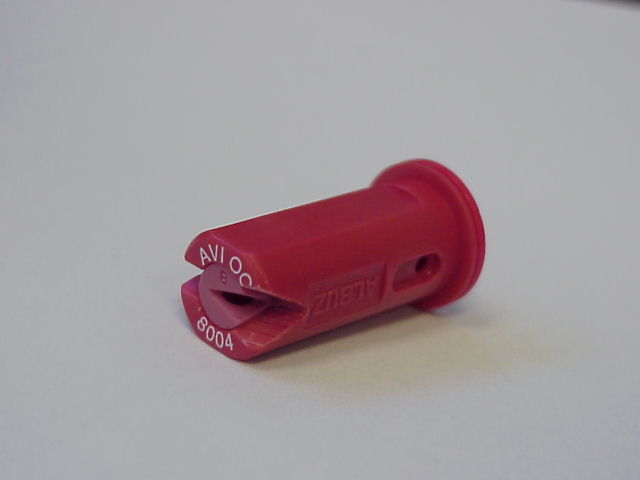 Mixing Chamber
Exit orifice
Boom Buster
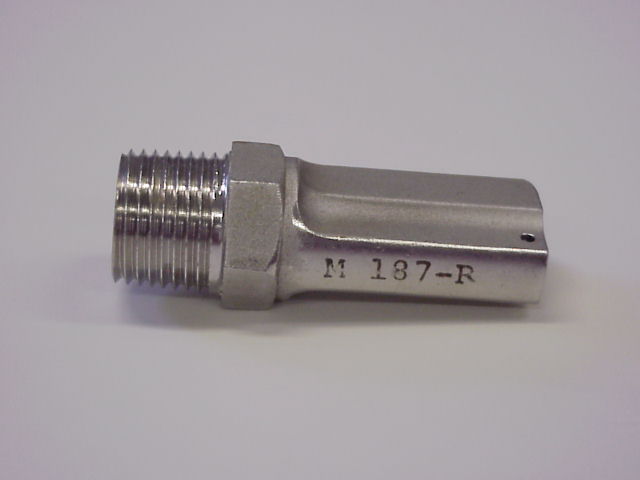 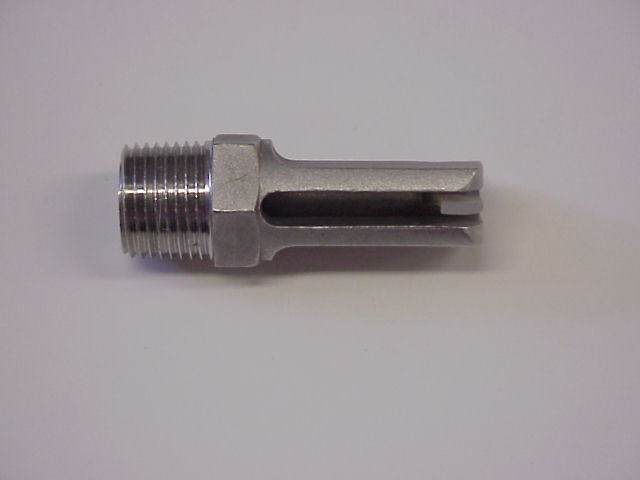 XP BoomJet
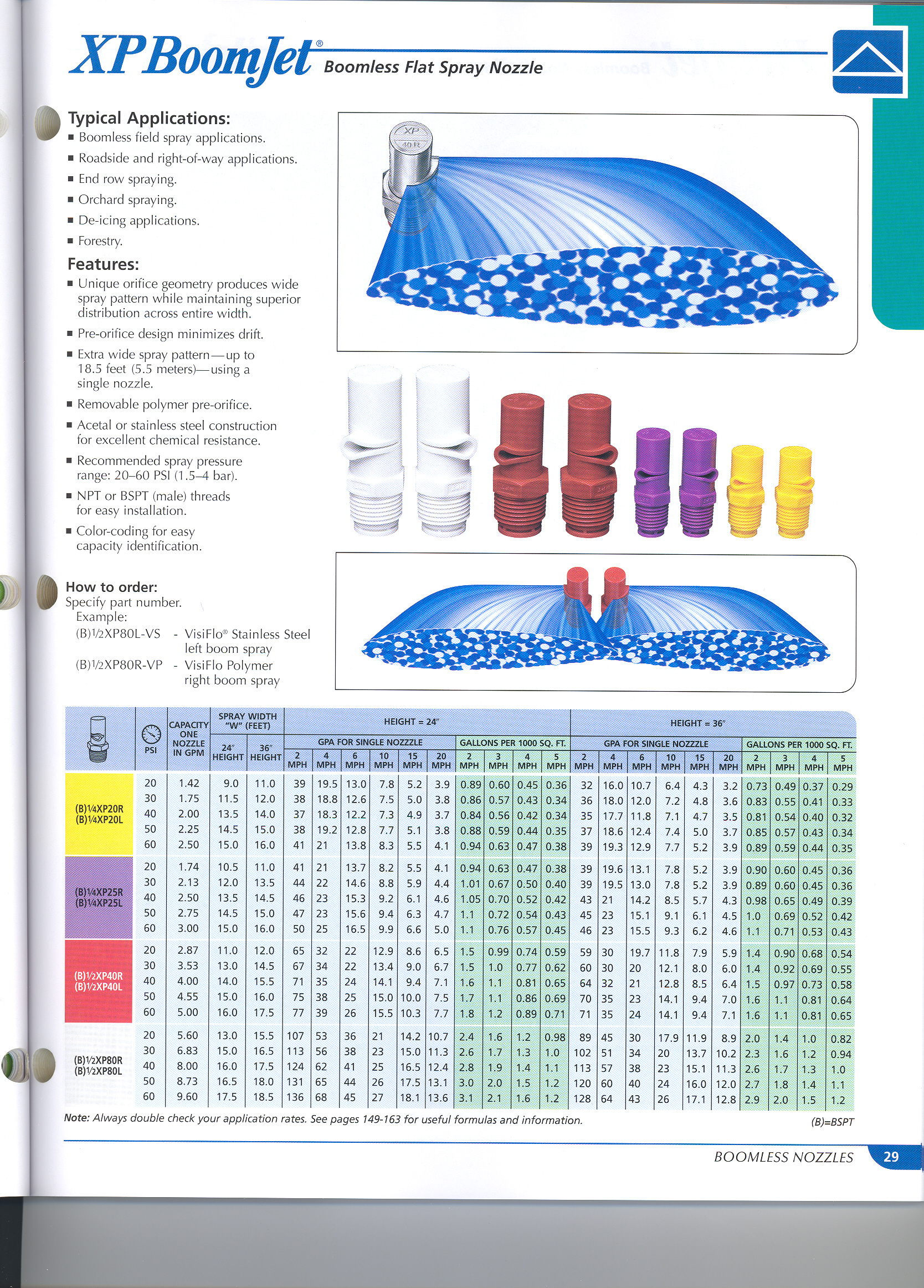 Boom Extender:
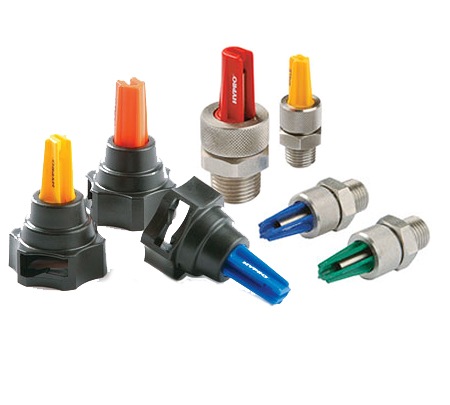 Aerial Applications
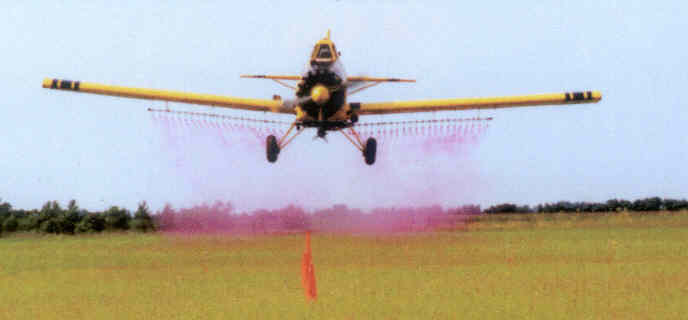 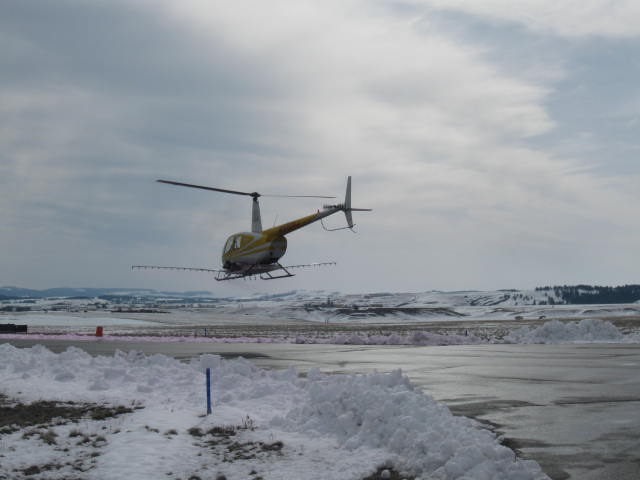 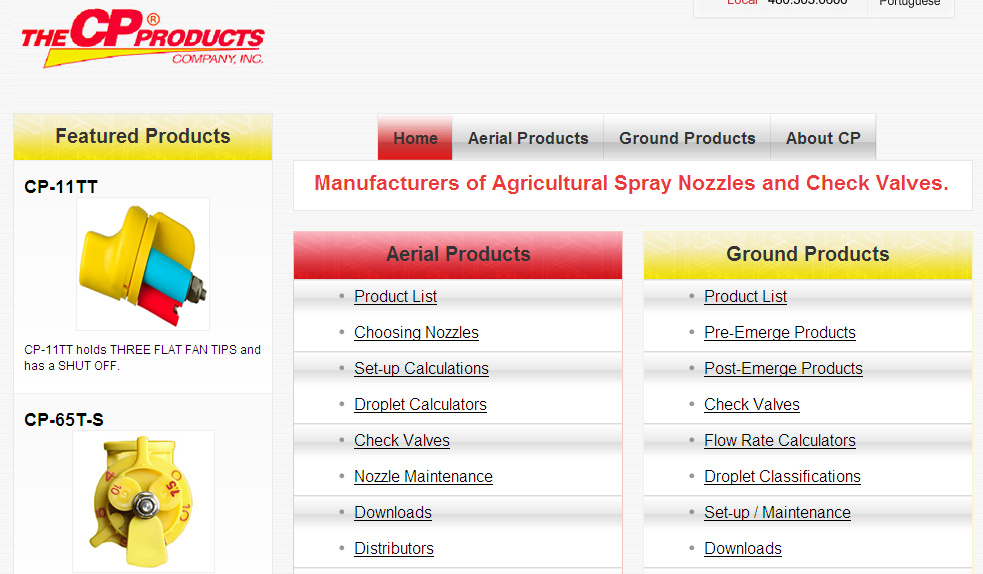 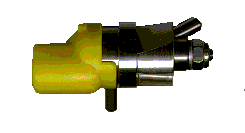 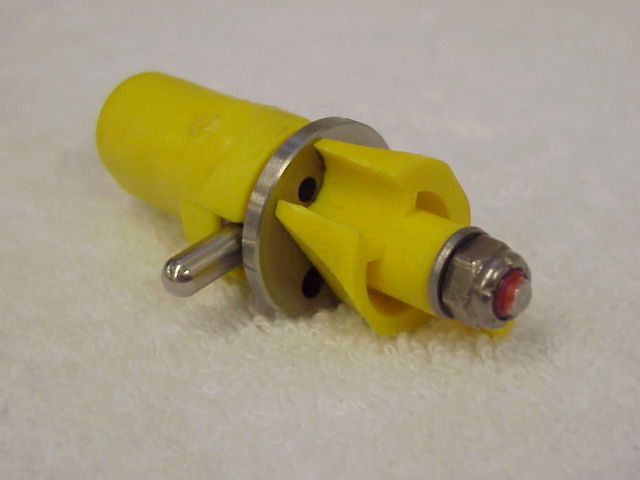 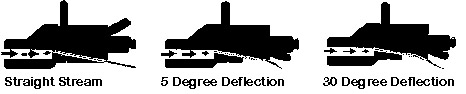 The CP STRAIGHT STREAM NOZZLE
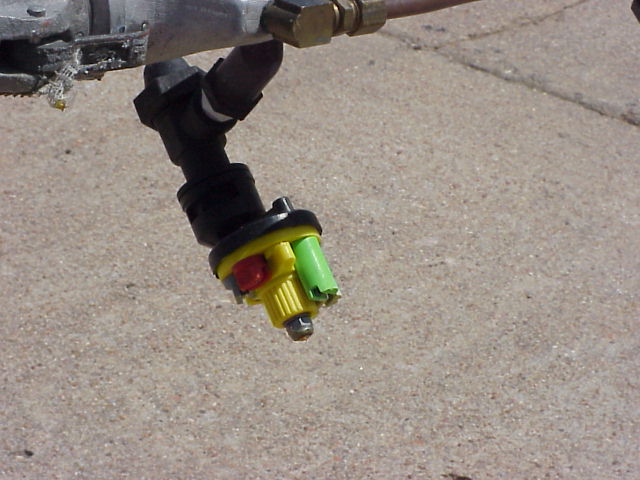 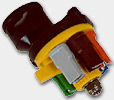 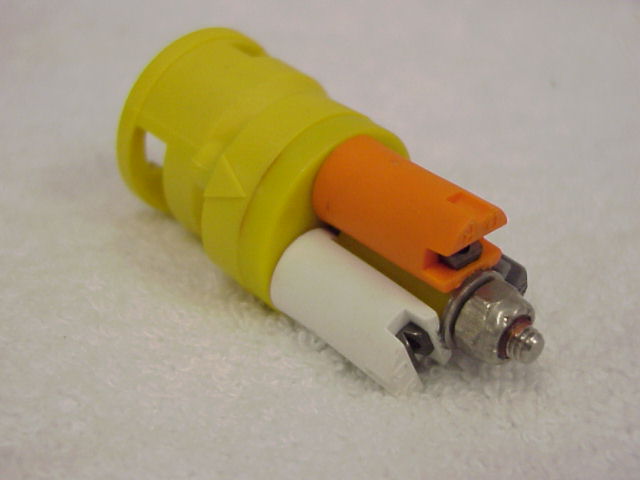 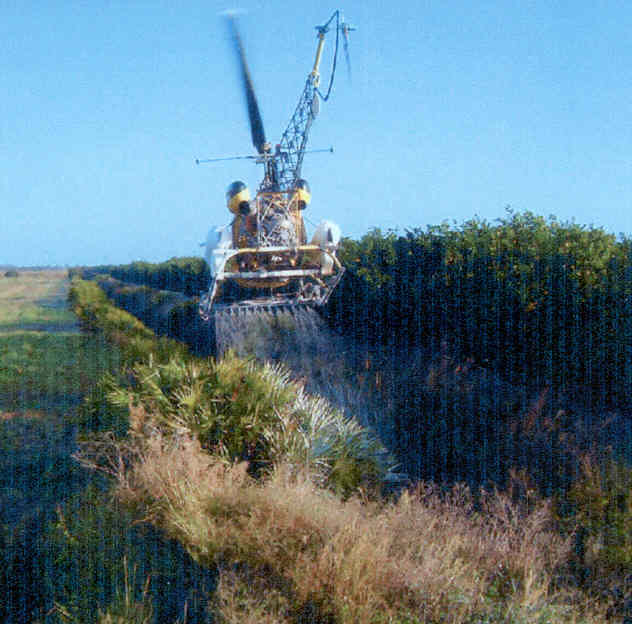 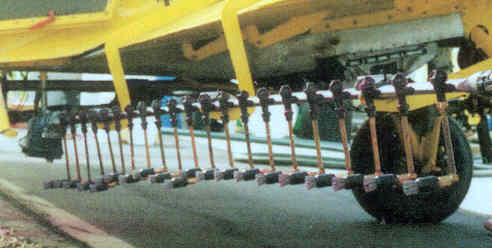 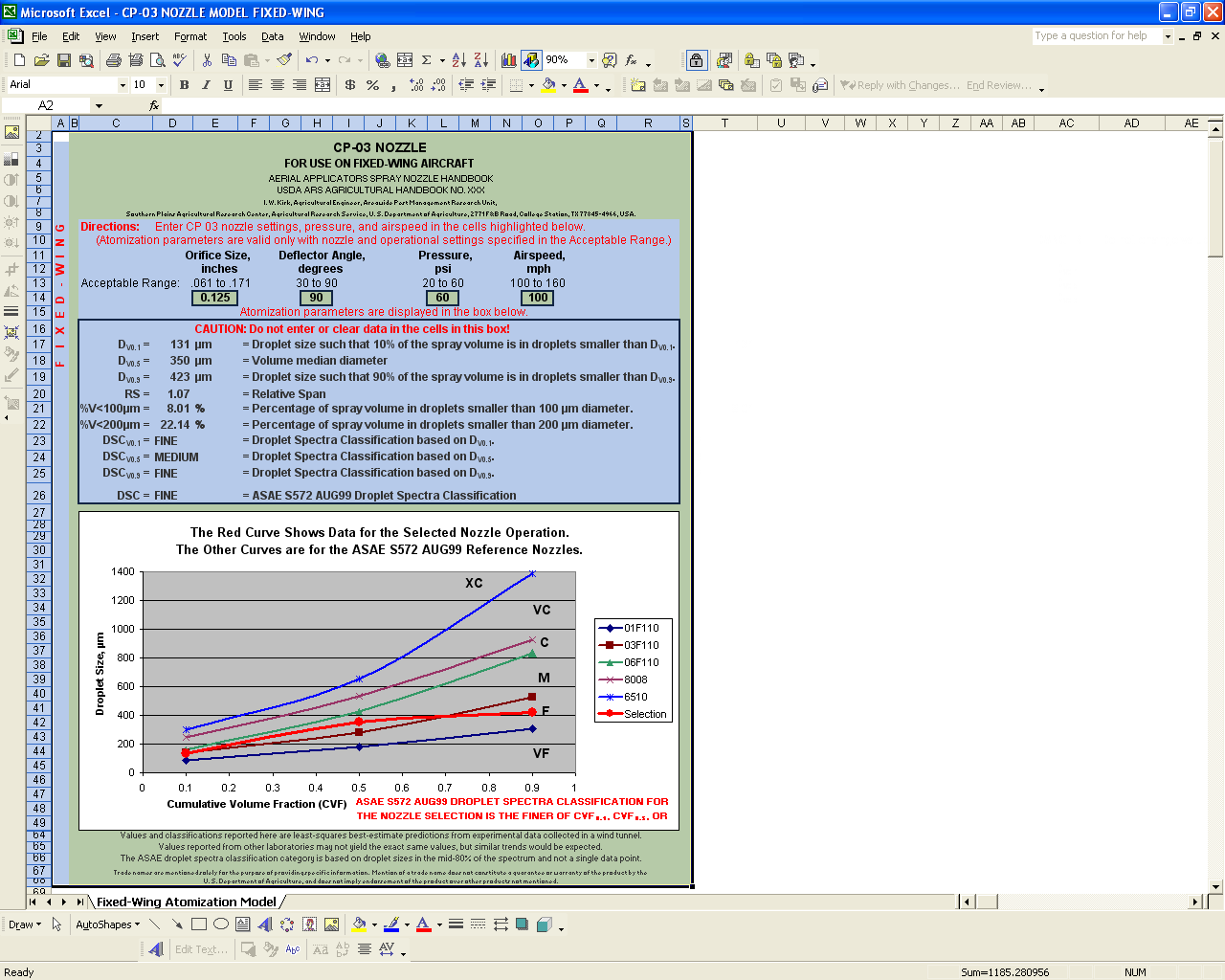 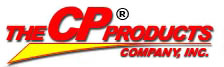 [Speaker Notes: The following three slides are added as a reminder of the tools available to aerial applicators to help configure the spray system to achieve the desired droplet spectra specifications.  Again, these models have been the subject of previous programs so try to avoid spending much time in detail of each.  Reinforce the value these models can be to the industry.

This is the CP03 USDA model – technical version. Vd.1 and Vd.9 are added as well as the graphs at the bottom to show how the droplet spectrum fits into the model. There is much more information on the technical version if one takes the time to understand the data.

The same information can be derived from the same model on the CP Products home page.]
USDA Aerial Nozzle Atomization Models
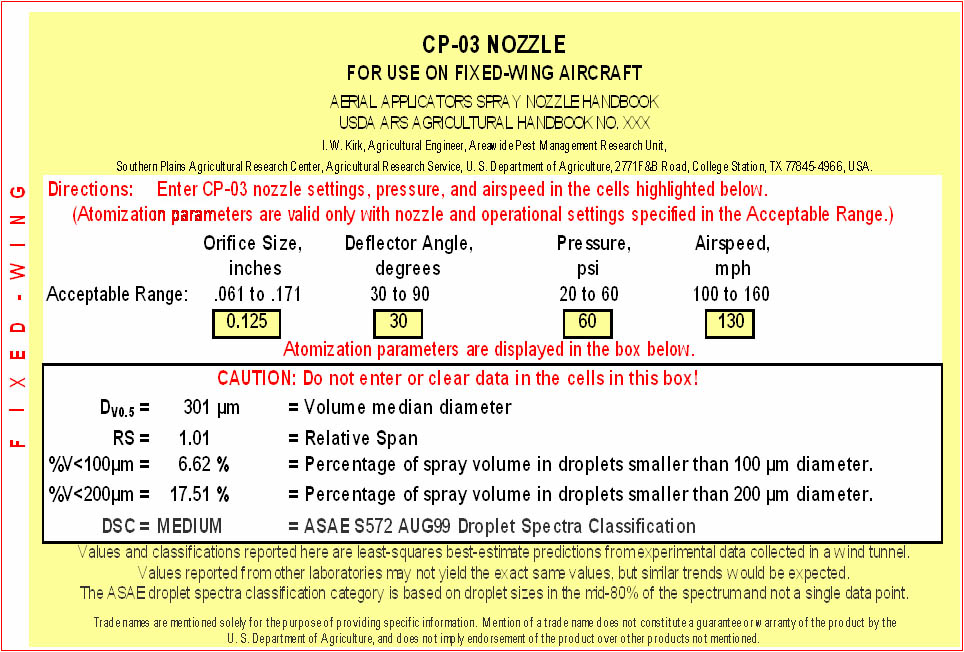 [Speaker Notes: Example view.  This page is not interactive, however remind the audience that the 4 yellow boxes (in the 4 red circles) can be adjusted to affect the resulting droplet spectra characteristics.  With this model, operators will need to be familiar with CP-03 orifices (.062, .078, .125 and .172) available and the deflector choices (30°, 55° and 90°),.  Straight stream deflectors would be 0°, 5° and 30°. 
Items in the larger circle will change as inputs are adjusted.  Briefly review all the terms as it relates to drift probability – VMD, RS, %<100, %<200, and DSC (droplet spectra classification).]
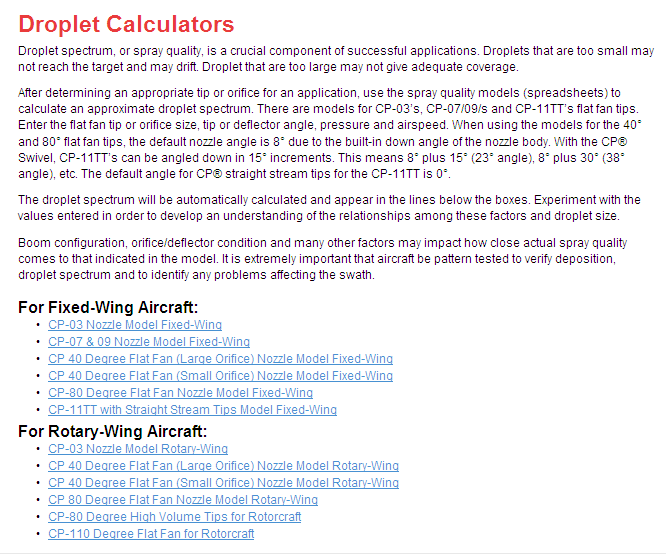 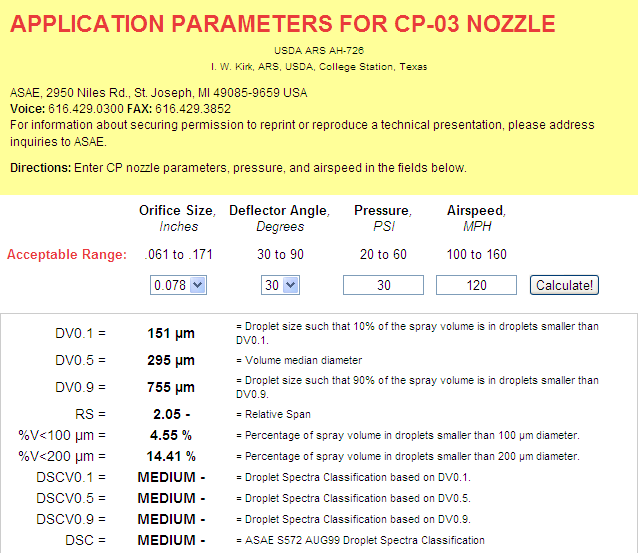 1
Fixed Wing
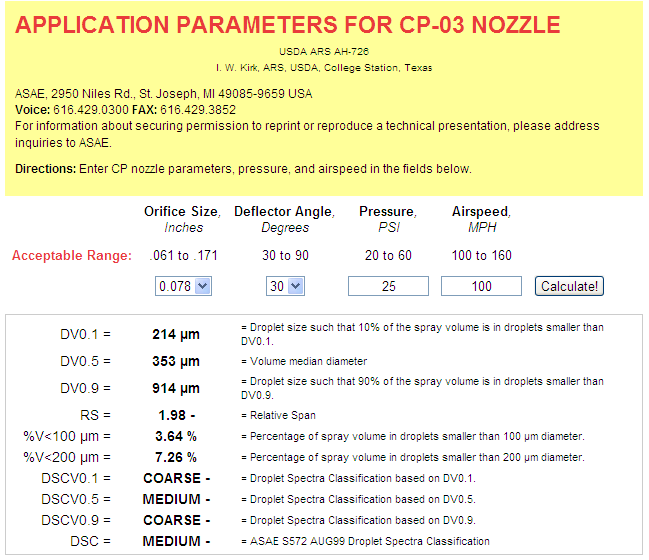 2
Fixed Wing
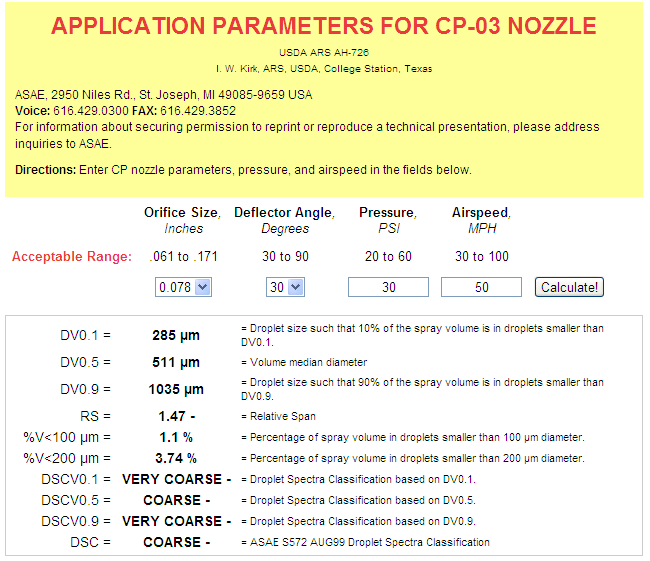 3
Rotary Wing
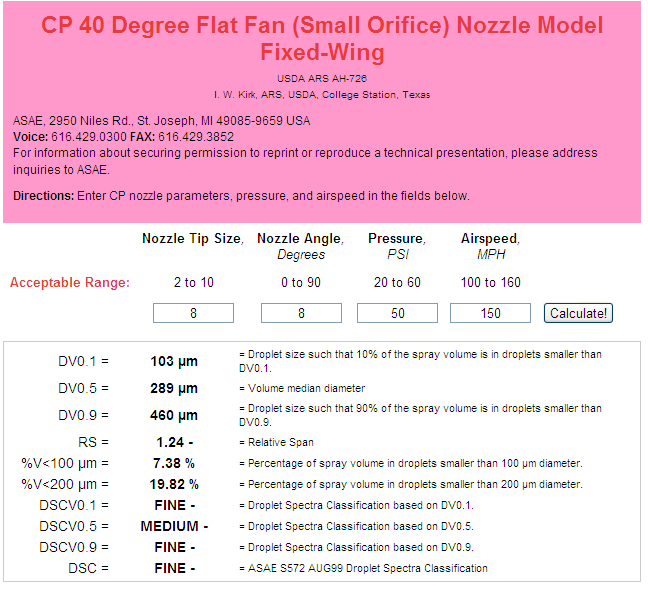 4
Fixed Wing
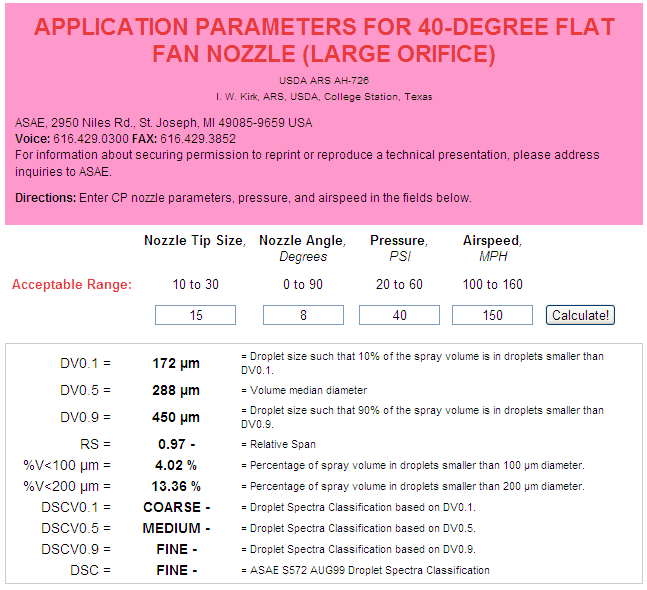 5
Fixed Wing
[Speaker Notes: This is the CP03 USDA model – technical version. Vd.1 and Vd.9 are added as well as the graphs at the bottom to show how the droplet spectrum fits into the model.There is much more information on the technical version if one takes the time to understand the data.]
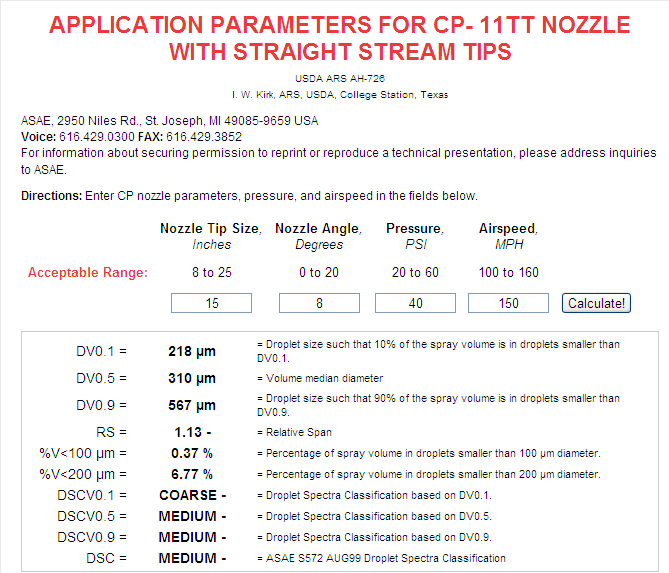 6
Fixed Wing
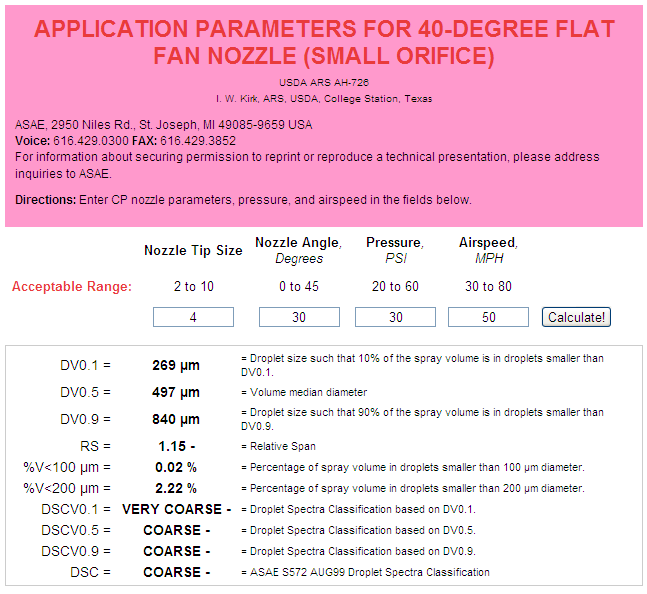 7
Rotary Wing
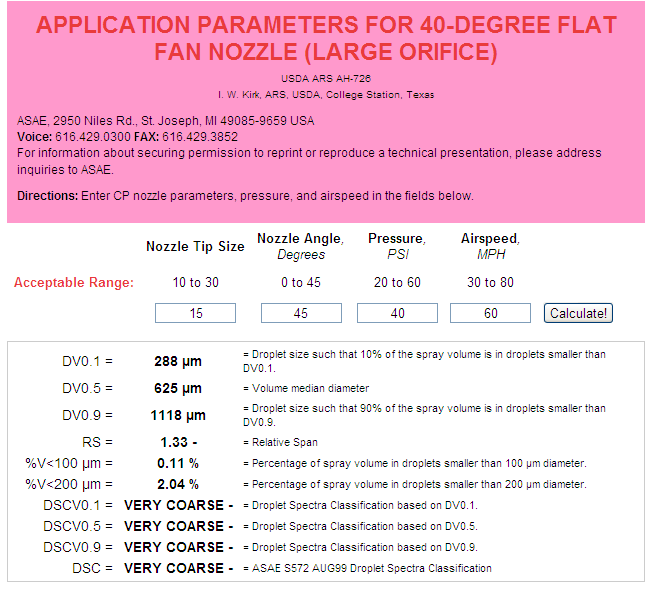 8
Rotary Wing
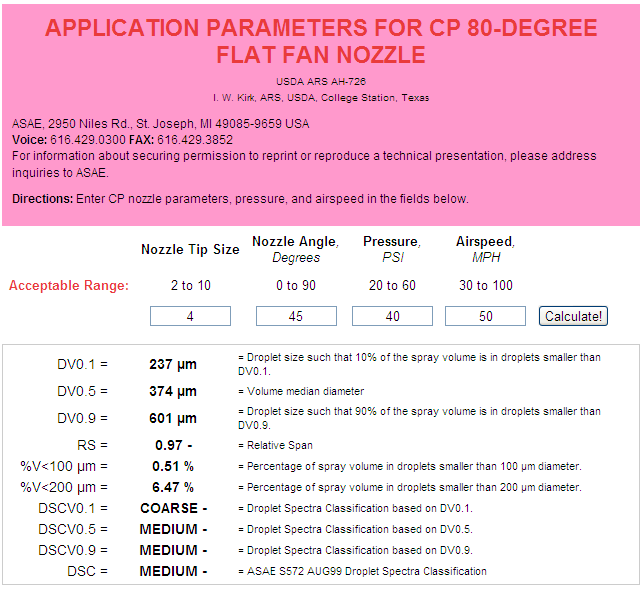 9
Rotary Wing
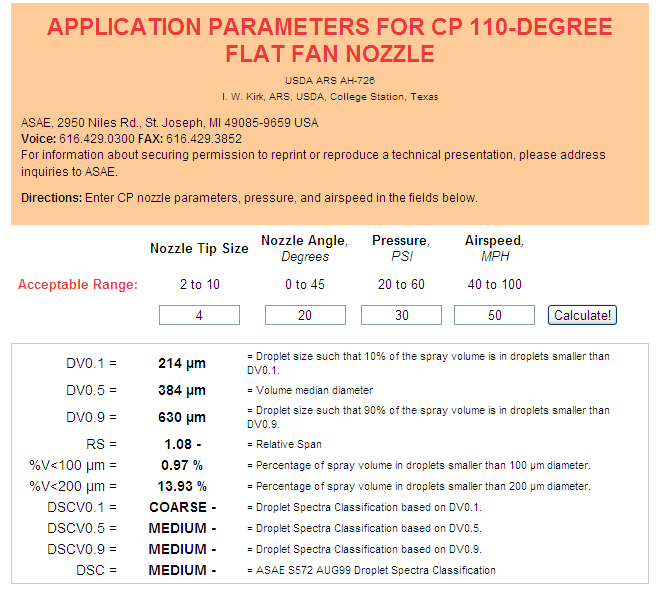 10
Rotary Wing
Droplet size recommendations
VMD usually should be in 300-500 micron range
A smaller VMD will be required for lower GPA rates
VD(0.1) > 200 microns – reduce the risk of drift
VD(0.9) < 600 microns – prevent large droplets that can reduce coverage by consuming large portions of the total volume
RS should be around 1 - provides suitable variation for differences in target structure
Drift Study
Drift Reduction/Deposition Aids:
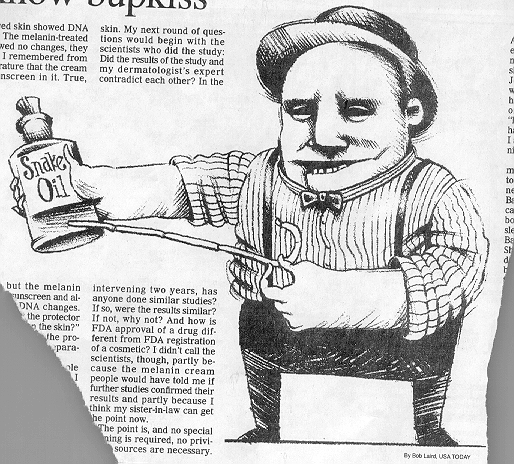 Many available!
Not EPA regulated
Long chain polymers
Soluble powders
50 - 80% reduction in off-target movement
Not all will work!!!!
Pump shear problems
Effect on the pattern?
Deposition Aids
a All tank mixes included X-77 at .25% v/v (16 ounces per 50 gallon load).
bOil to simulate a suggested tank mix with fungicide (Prime Oil @ 1 pint/acre).
Materials and Methods (2008):
AT 502A(Rucker Flying Service)
Drop booms
CP-11TT #15 straight stream nozzles w/8° deflection
44 PSI
156 mph ground speed by GPS
Droplet spectrum: Medium, %volume <200 = 7.65%
Aircraft calibrated for 3 GPA
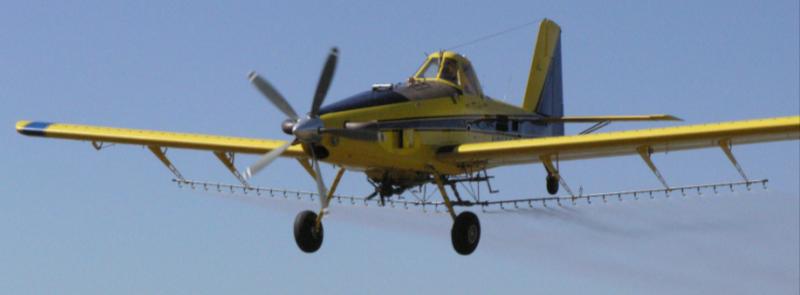 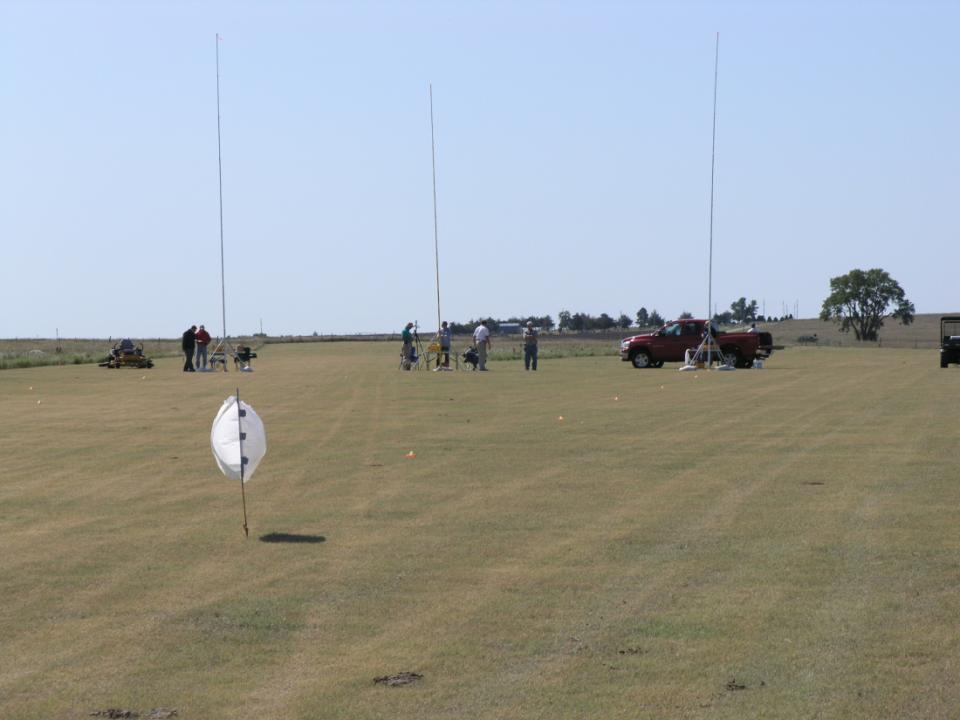 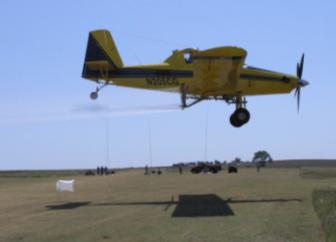 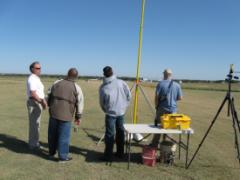 Total Drift Ranked:
water average
g
fg
ef
ef
cde
cde
de
bcd
% Area Coverage
abc
ab
a
a
a
Solution Factor:
Changes the flow rate ?????
Changes the droplet spectra !!!!
Droplet Studies
Volume Median Diameter   (VMD)
% less than 210 Microns
15
29
23
14
26
19
14
22
10
29
15
17
51
35
22
13
30
37
36
45
40 psi                40 psi               40 psi                70 psi
Percent fines
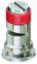 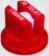 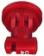 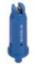 Bob Klein, U of Nebraska
Need to evaluate droplets of solutions:
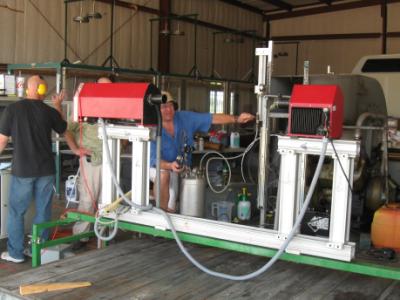 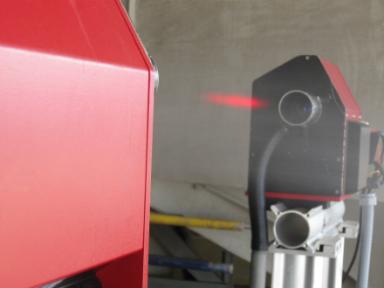 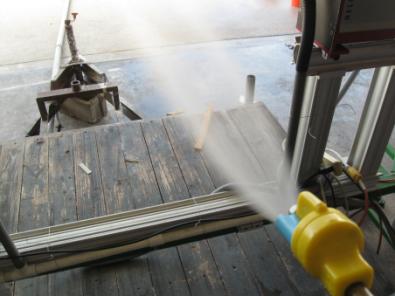 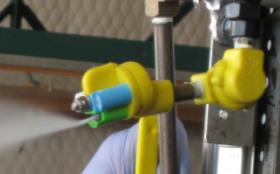 CP11TT4015 Flat-Fan
140 MPH
40 PSI
23 degree orientation
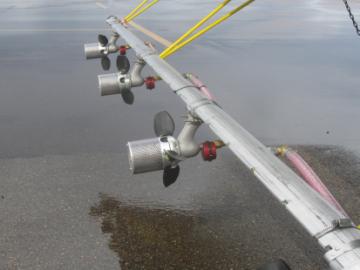 ASC D-12 Rotary Atomizer
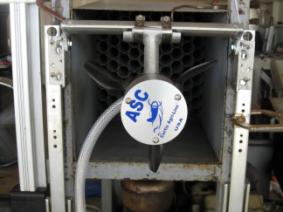 140 MPH
26 PSI
2 GPA
Blade pitch #2
ASC D-12 Rotary Atomizer
Treatments
Water
Water + Quilt
Water + Quilt + Foliar Fertilizer
Water + Quilt + NIS
Water + Quilt + COC
Water + Quilt + Deposition Aid
140 MPH
26 PSI
2 GPA
Blade pitch #2
CP11TT4015 Flat-Fan
Treatments
Water
Water + Quilt
Water + Quilt + Foliar Fertilizer
Water + Quilt + NIS
Water + Quilt + COC
Water + Quilt + Deposition Aid
140 MPH
40 PSI
23 degree orientation
Disclaimer:
Brand names appearing in this presentation are for identification and illustration purposes only.
No endorsement is intended, nor is criticism implied of similar products not mentioned.
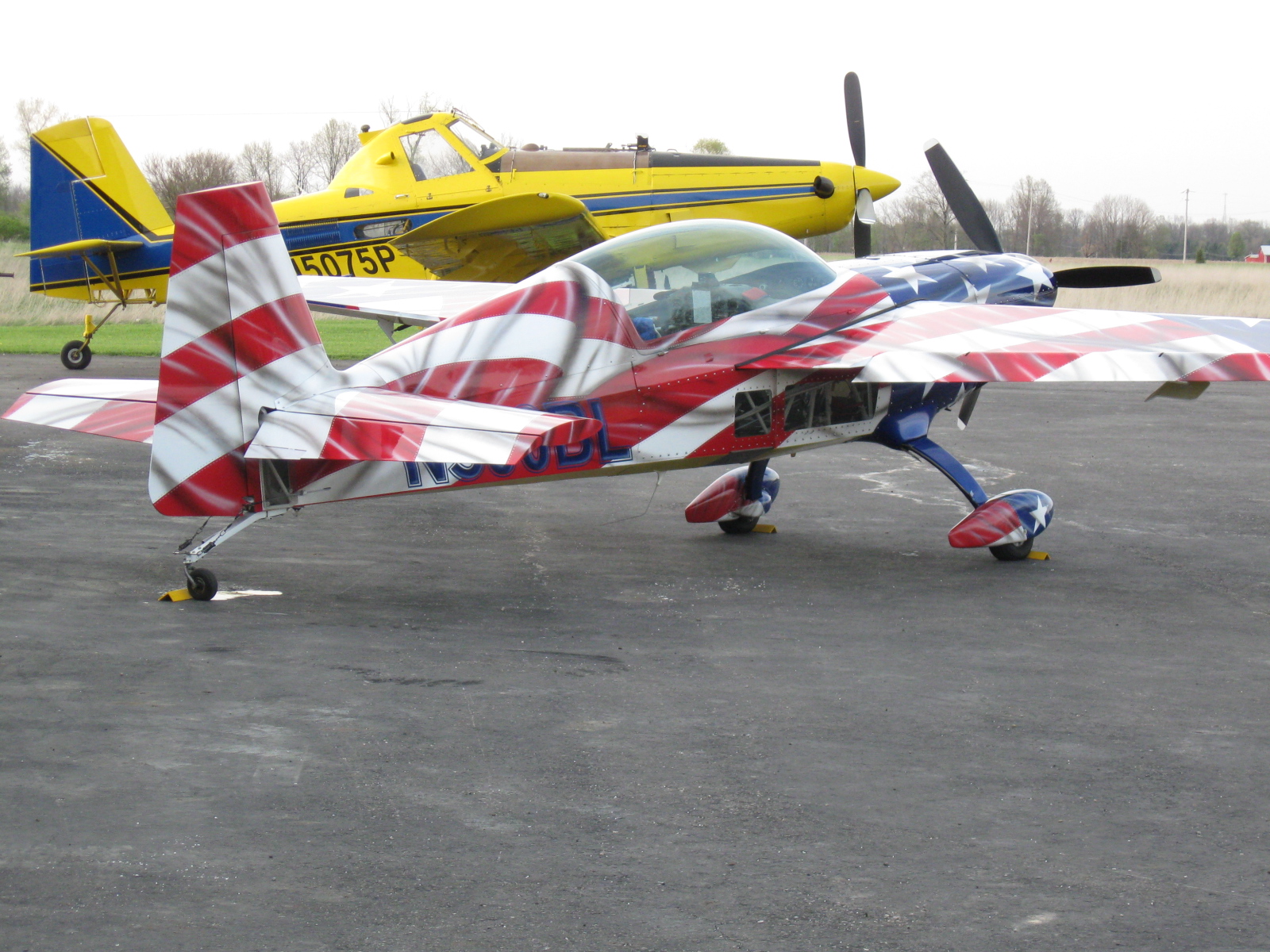 rewolf@ksu.edu
For more information contact:
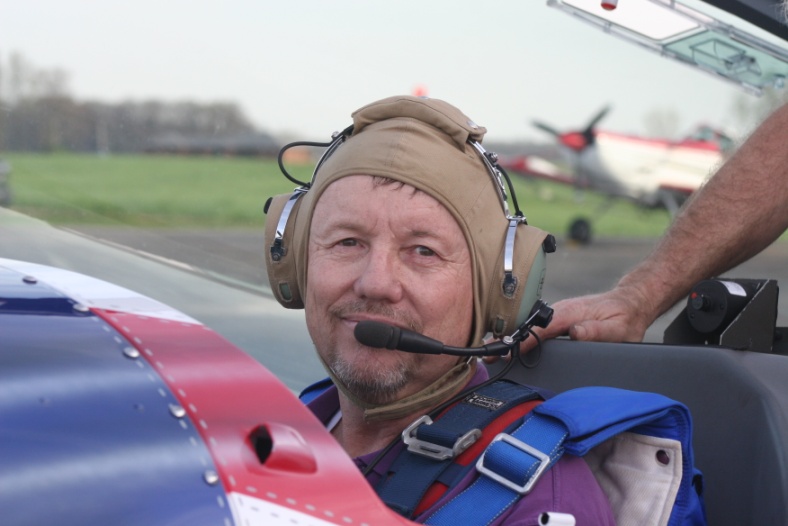 Thanks!
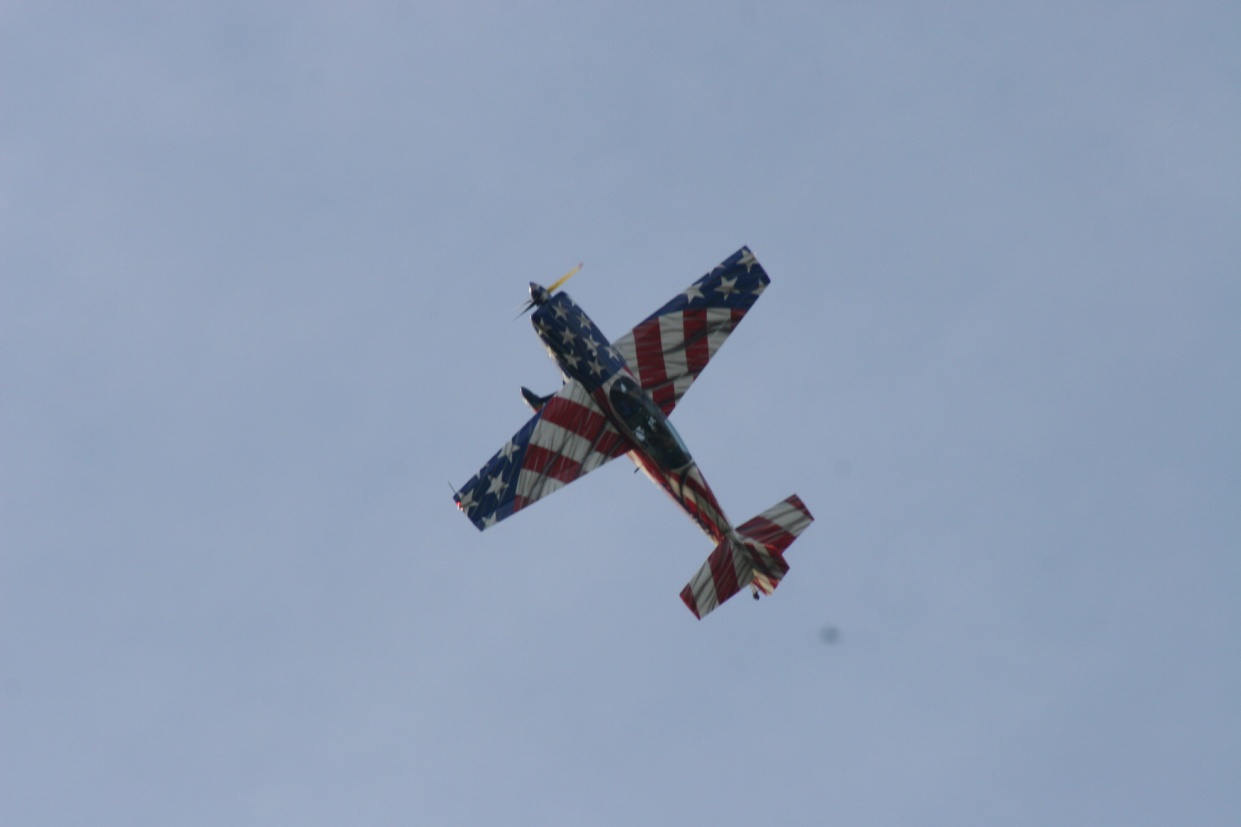 www.bae.ksu.edu/faculty/wolf/